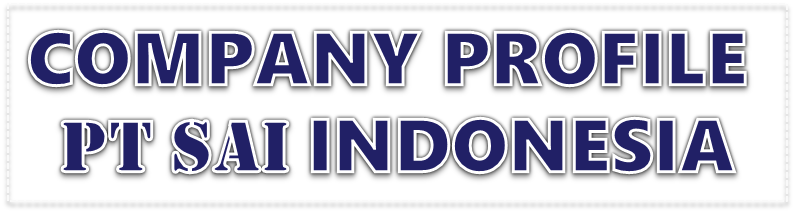 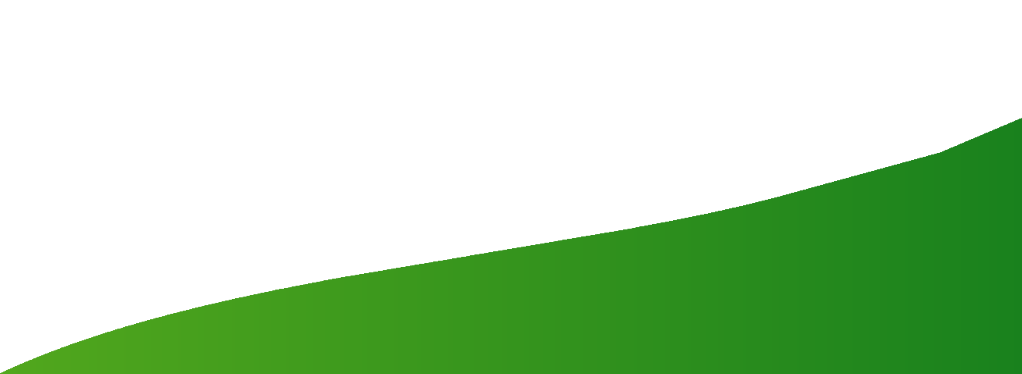 HISTORY
Let us distribute yours!
PT. SAI Indonesia, formerly PT Sari Ayu  Indonesia, (established in 1982), is a  nationwide logistics and distribution  company focusing on beauty and  personal care products as well as  complementary products.

The Company started the business with  2 branches in Jakarta and Surabaya.

.
Currently operates 1 Distribution Center (DC) in Jakarta providing products to 18 branch offices, 2 Sub Branches, 20 sub distributors, and 4 sales points  across Indonesia to cover modern and conventional customers in line with  the Principals’ marketing strategies.
PT. SAI Indonesia holds the ISO  Certificate Indonesia in early  2012 for ISO implementation in  its branches.
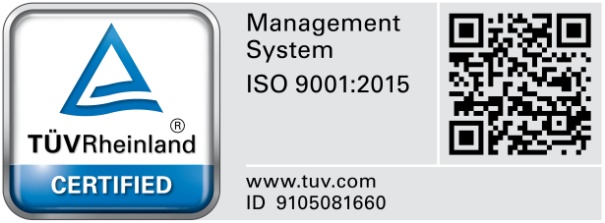 VISION & MISSION
Let us distribute yours!
VISION 
To be the best local company in distribution and logistics provider nationwide.
MISSION 
Distributing widerange of products to Indonesian people throughout the country as needed.
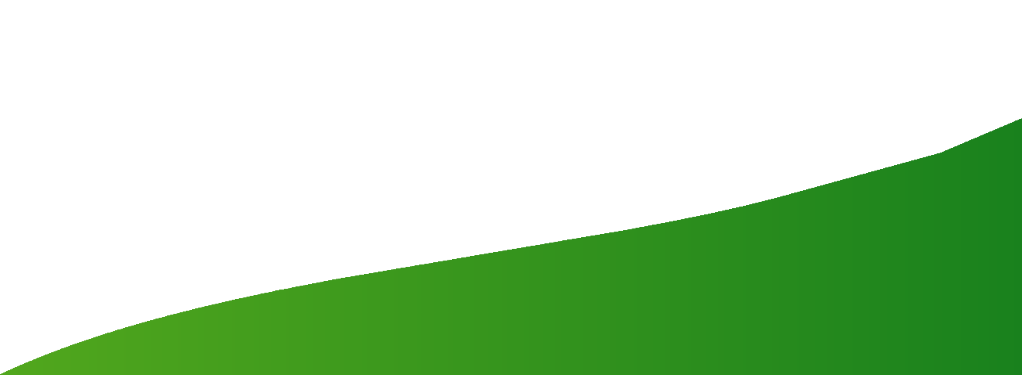 OUR CULTURE
Let us distribute yours!
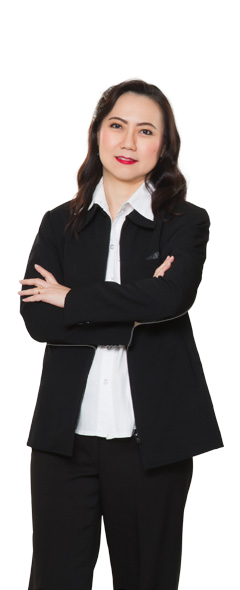 Let us distribute yours!
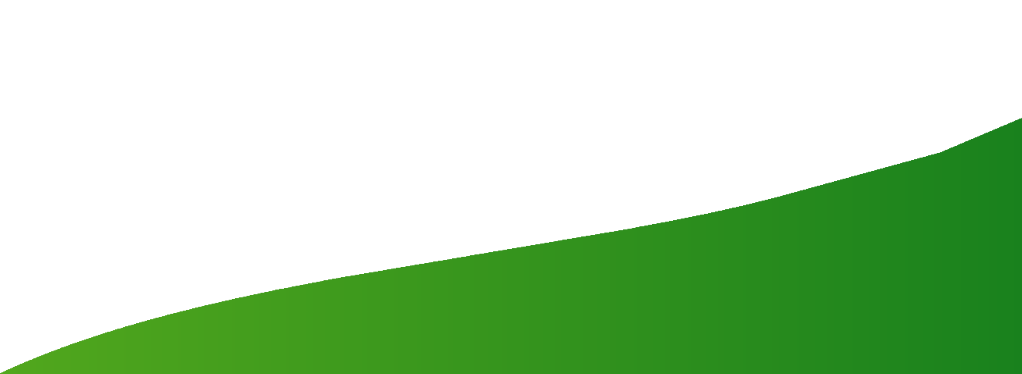 OUR STRENGTH
Let us distribute yours!
Let us distribute yours!
Let us distribute yours!
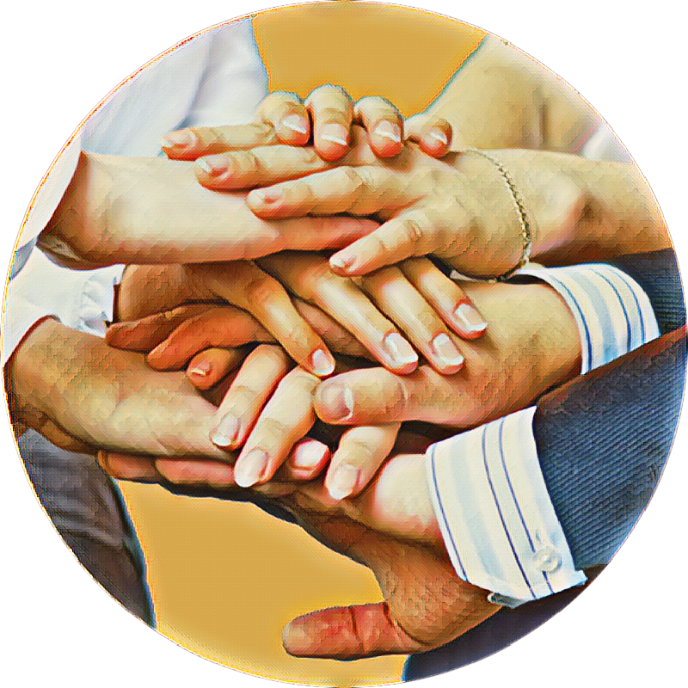 INDONESIA
has been a long player in distribution  business  SINCE 1982
Therefore  the  company  understands  the culture and  the needs of
Indonesian consumers, and has excellent relationships built with the
trade  (outlets).  It  makes  PT. SAI  Indonesia   become   a   reliable  partner to its Principals.
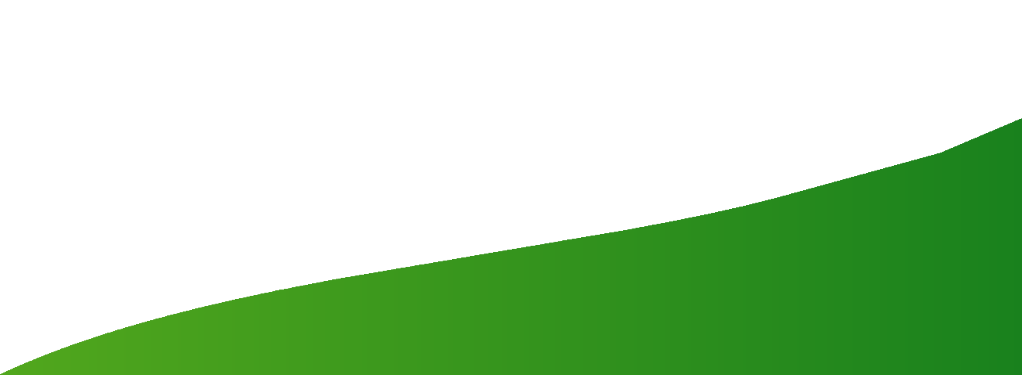 OUR COMMITMENT
Let us distribute yours!
Let us distribute yours!
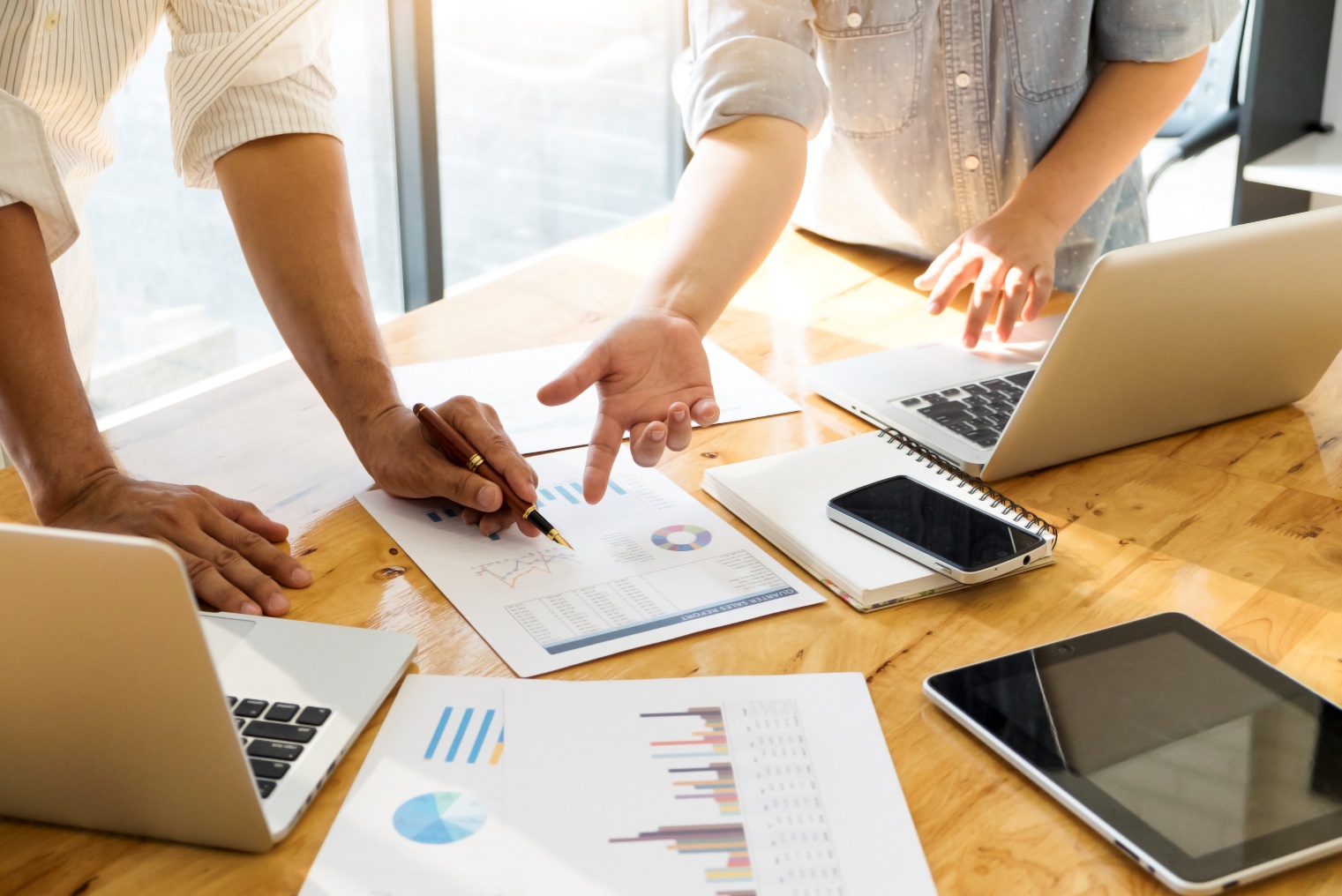 T   H   E      C   O   M   P  A  N  Y     I  S
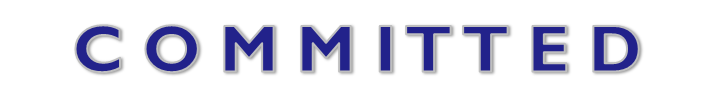 TO THE FUTURE INVESTMENTS   AND
B U S I N E S S    E X P A N S I O N
AND  MAKING  JOIN EFFORTS  WITH
BUSSINESS   PARTNERS   TO  ACHIEVE
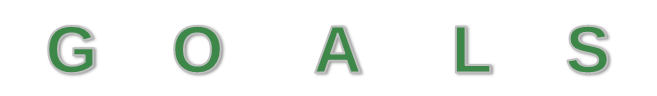 SERTIFIKAT ISO 9001- 2015
Let us distribute yours!
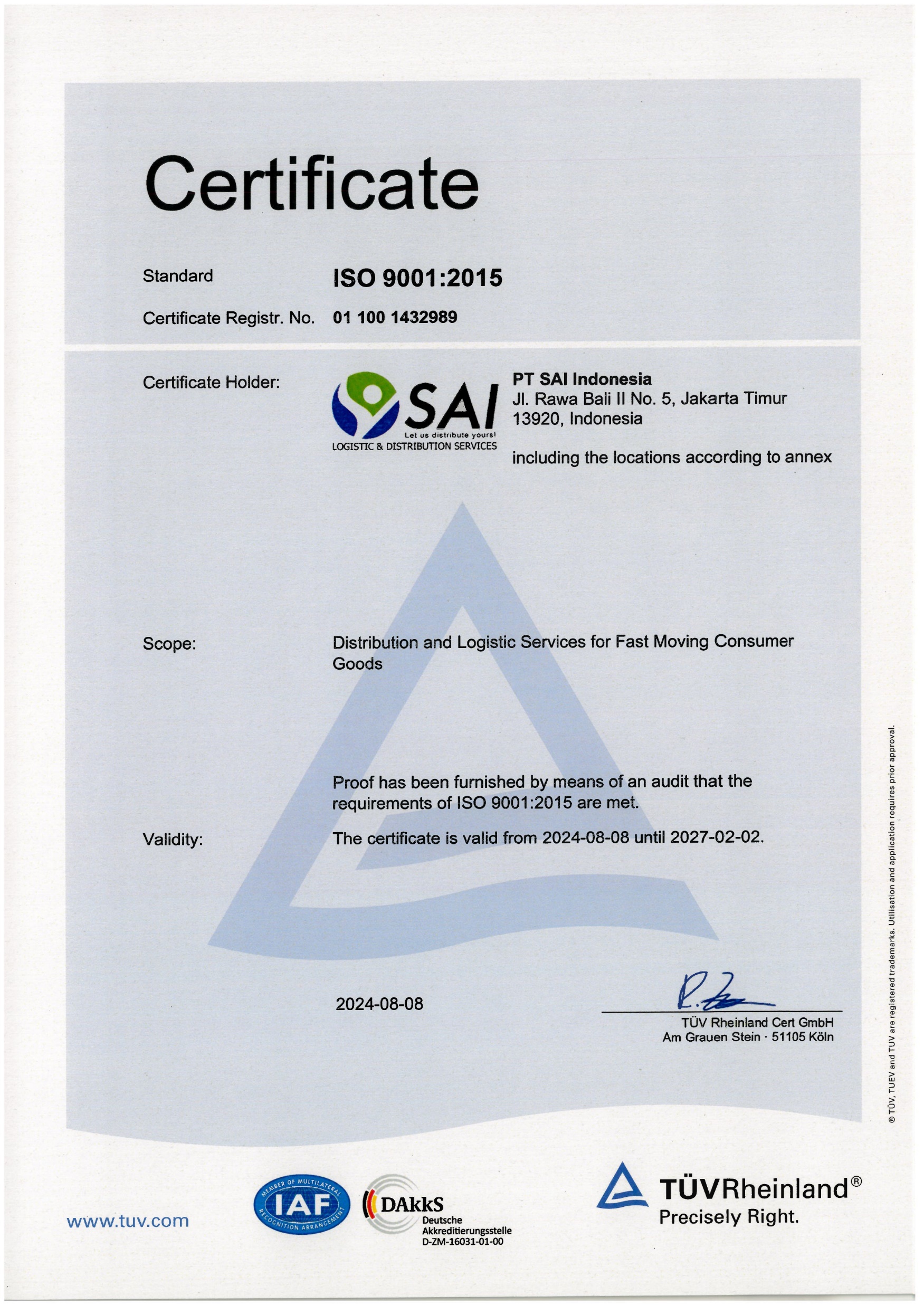 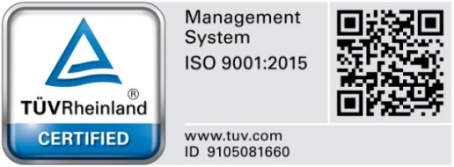 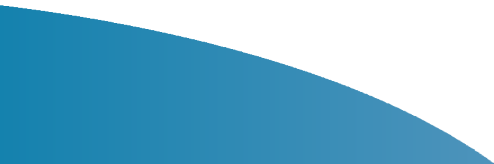 PBF & Medical Supplies Licenses
Let us distribute yours!
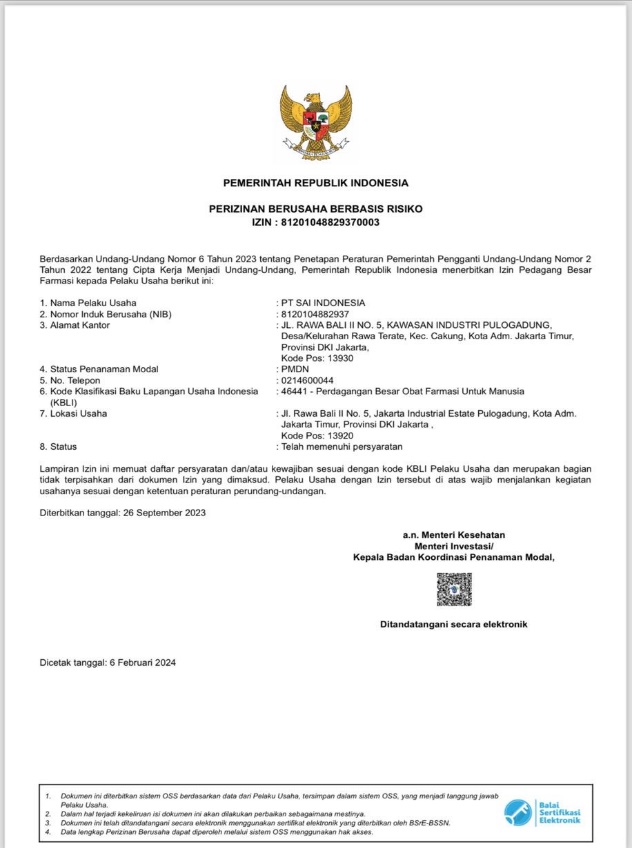 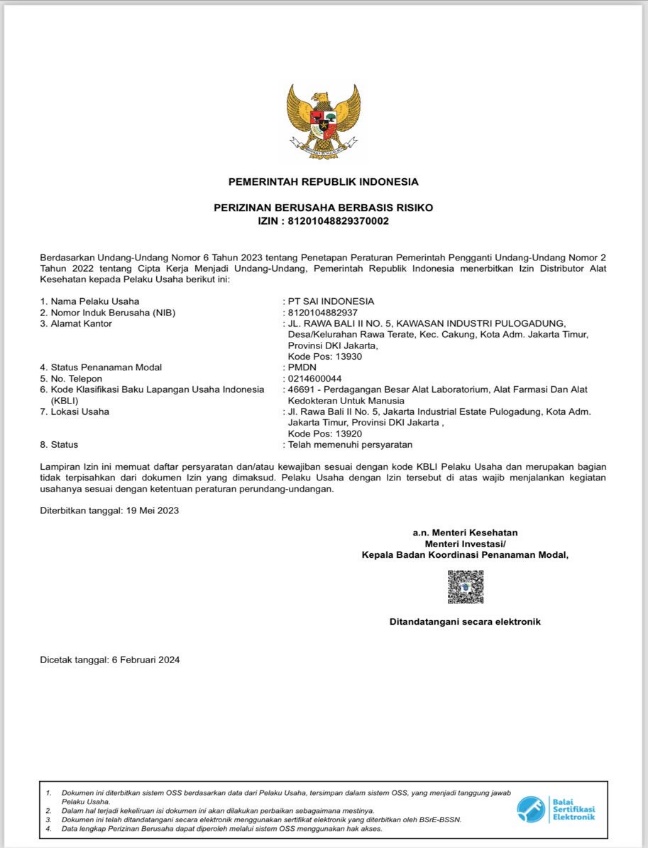 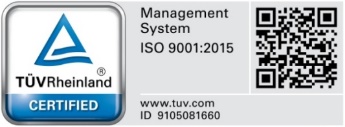 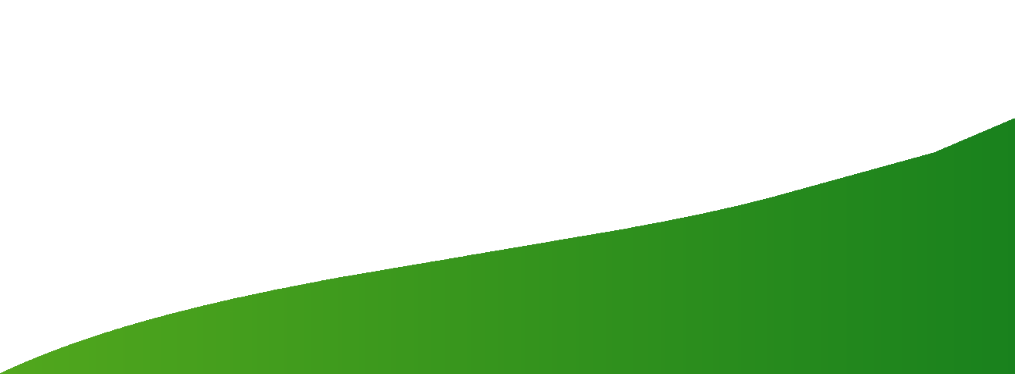 PRINCIPAL PRODUCT
FLOW OF BUSINESS
SAI BRANDS
Let us distribute yours!
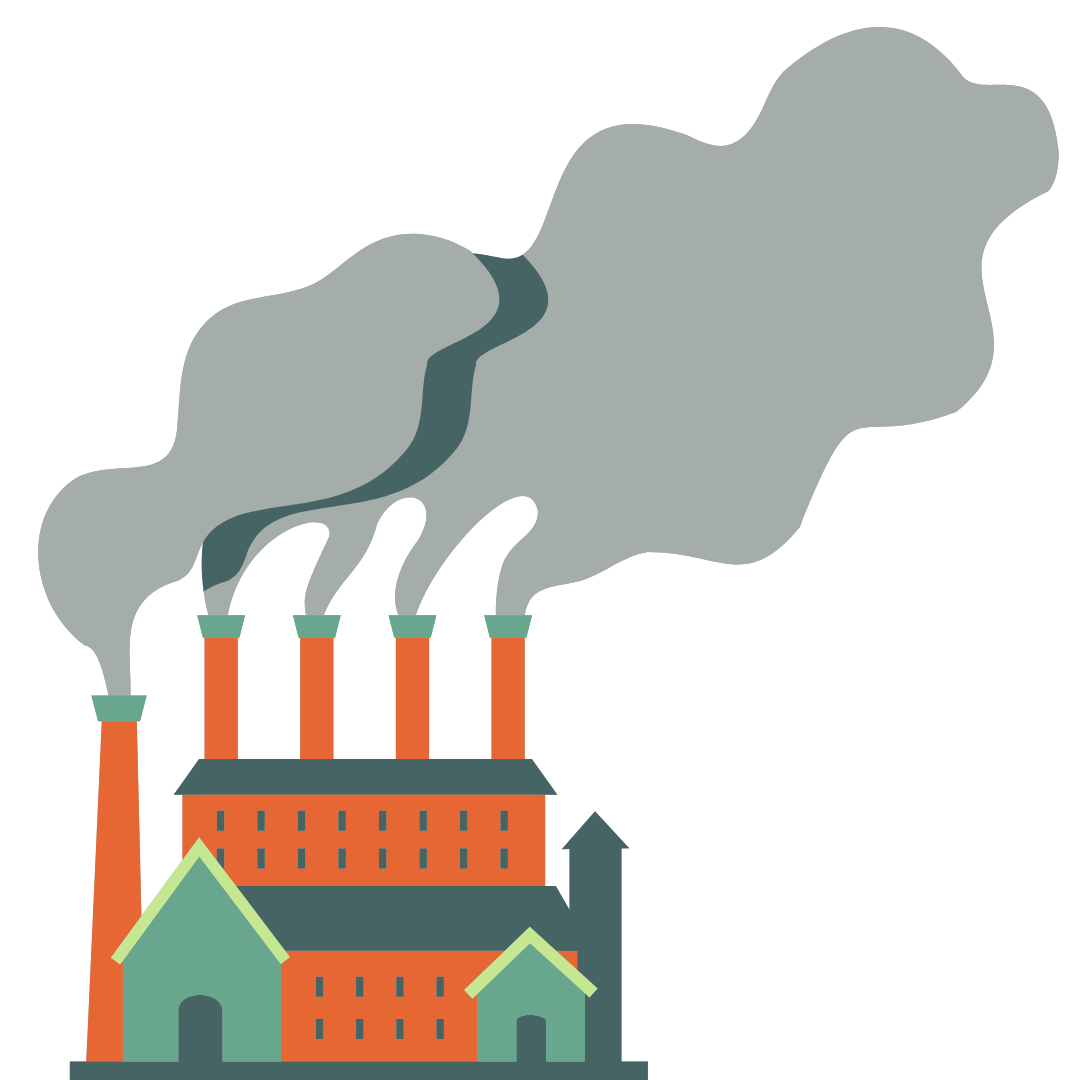 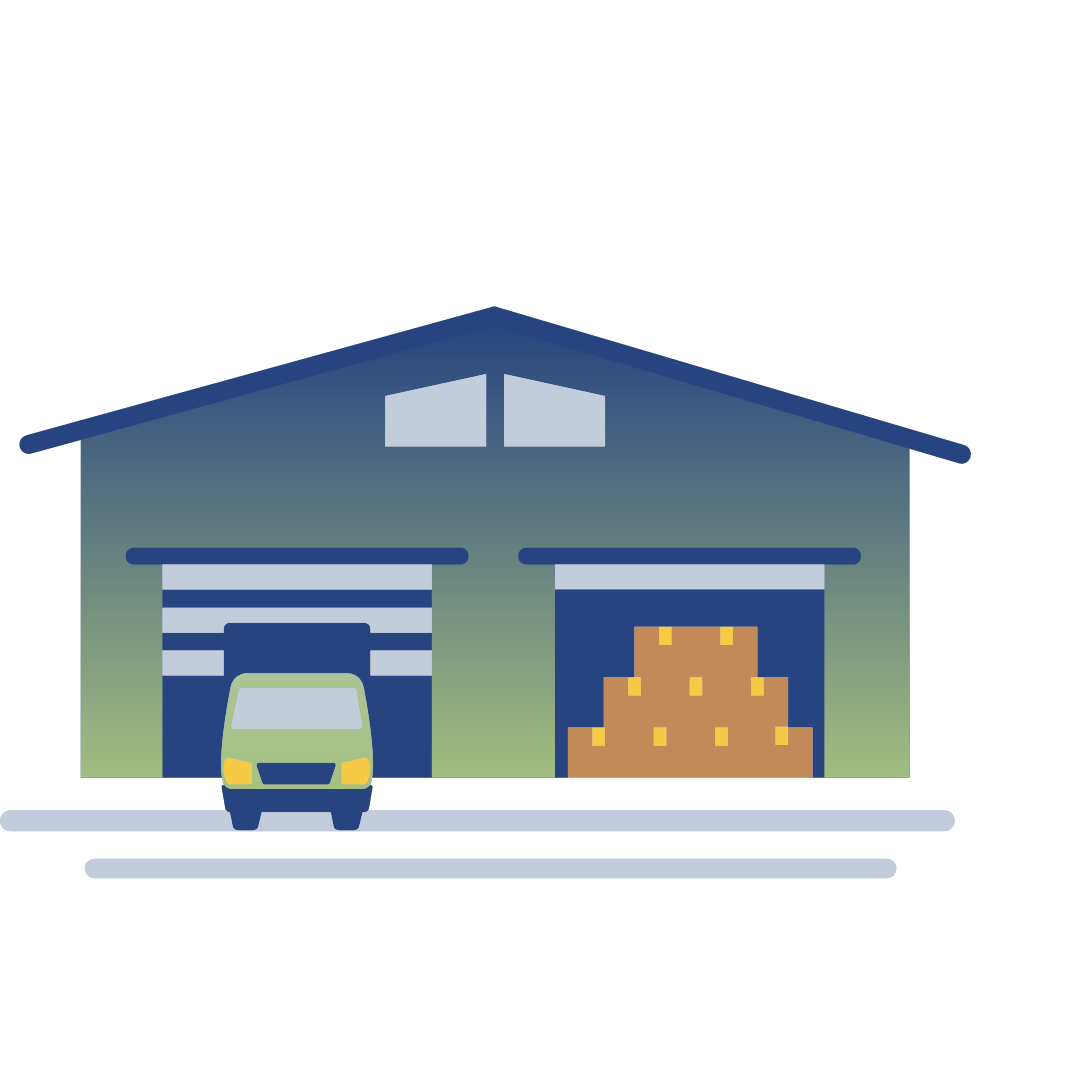 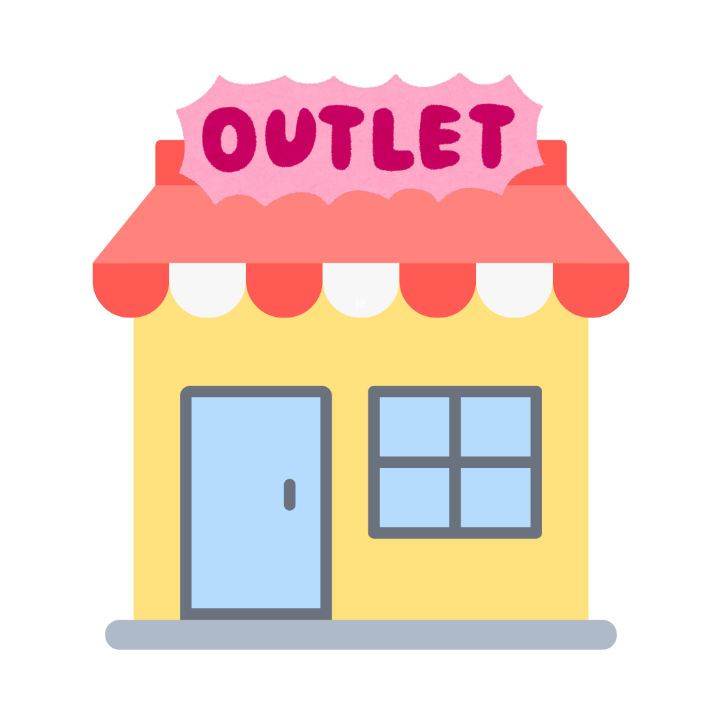 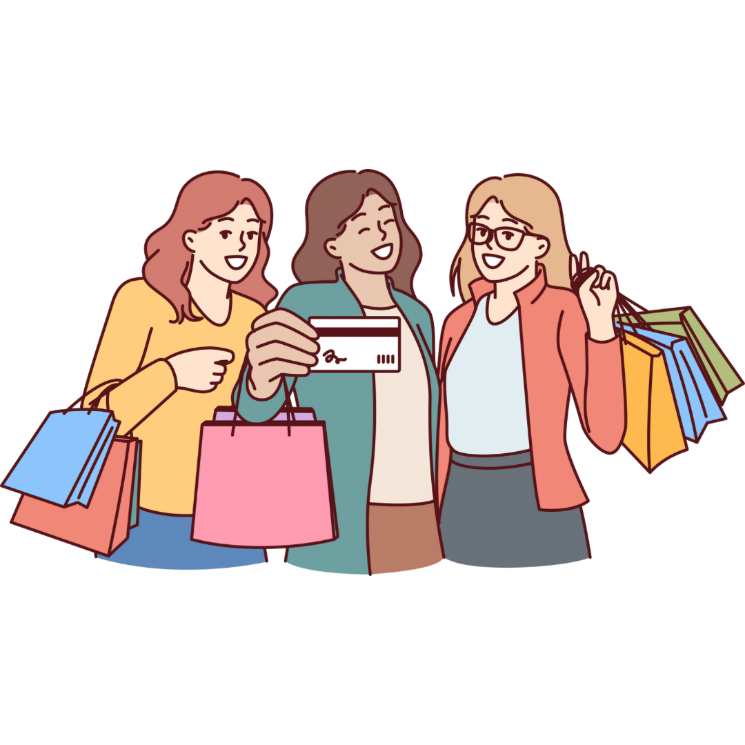 END USER
CUSTOMER
MANUFACTURING
PRINCIPAL
BRAND OWNER
DISTRIBUTOR
PT. SAI INDONESIA
RETAILER
OUTLETS
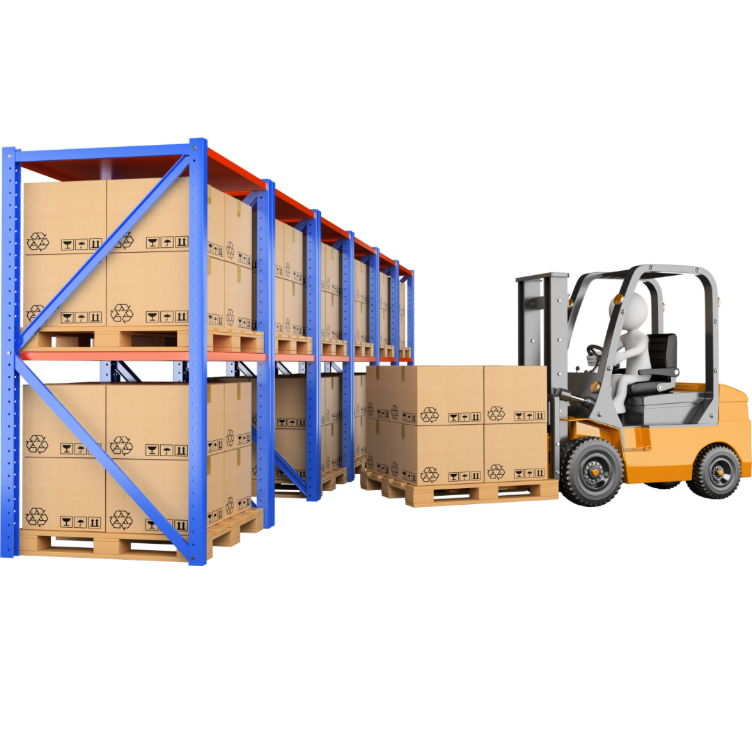 SUBDIST
SAI BRANDS
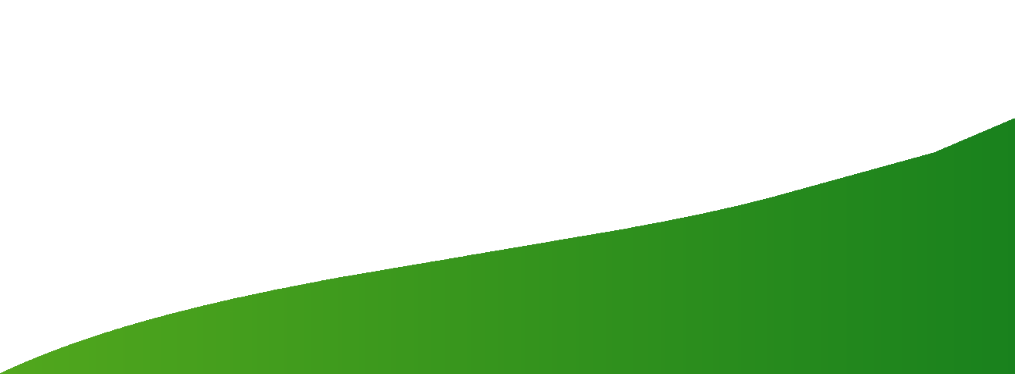 PRINCIPAL PRODUCT
SAI BRANDS
SAI BRANDS
Let us distribute yours!
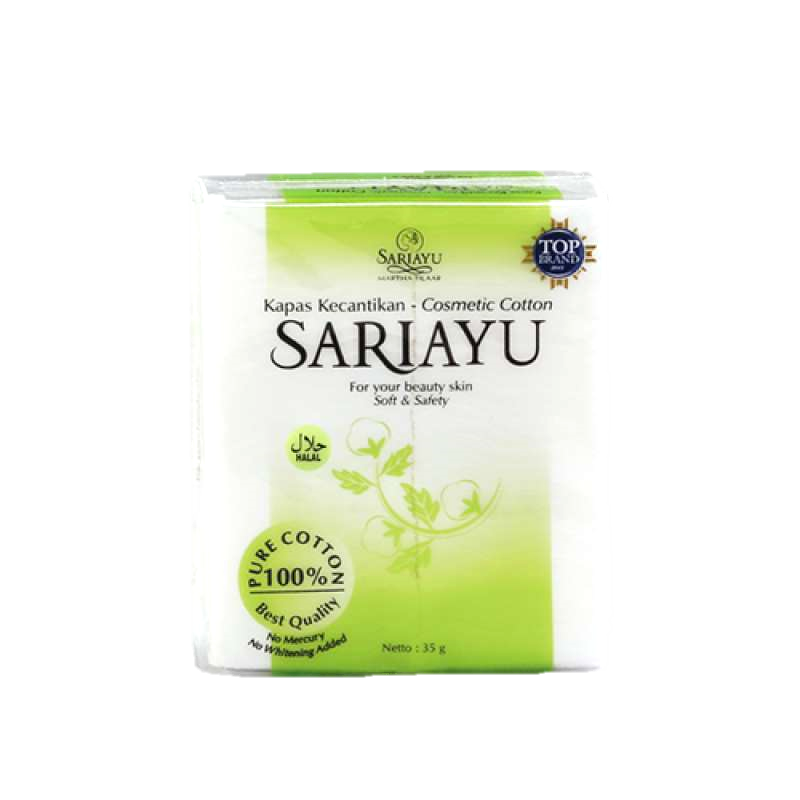 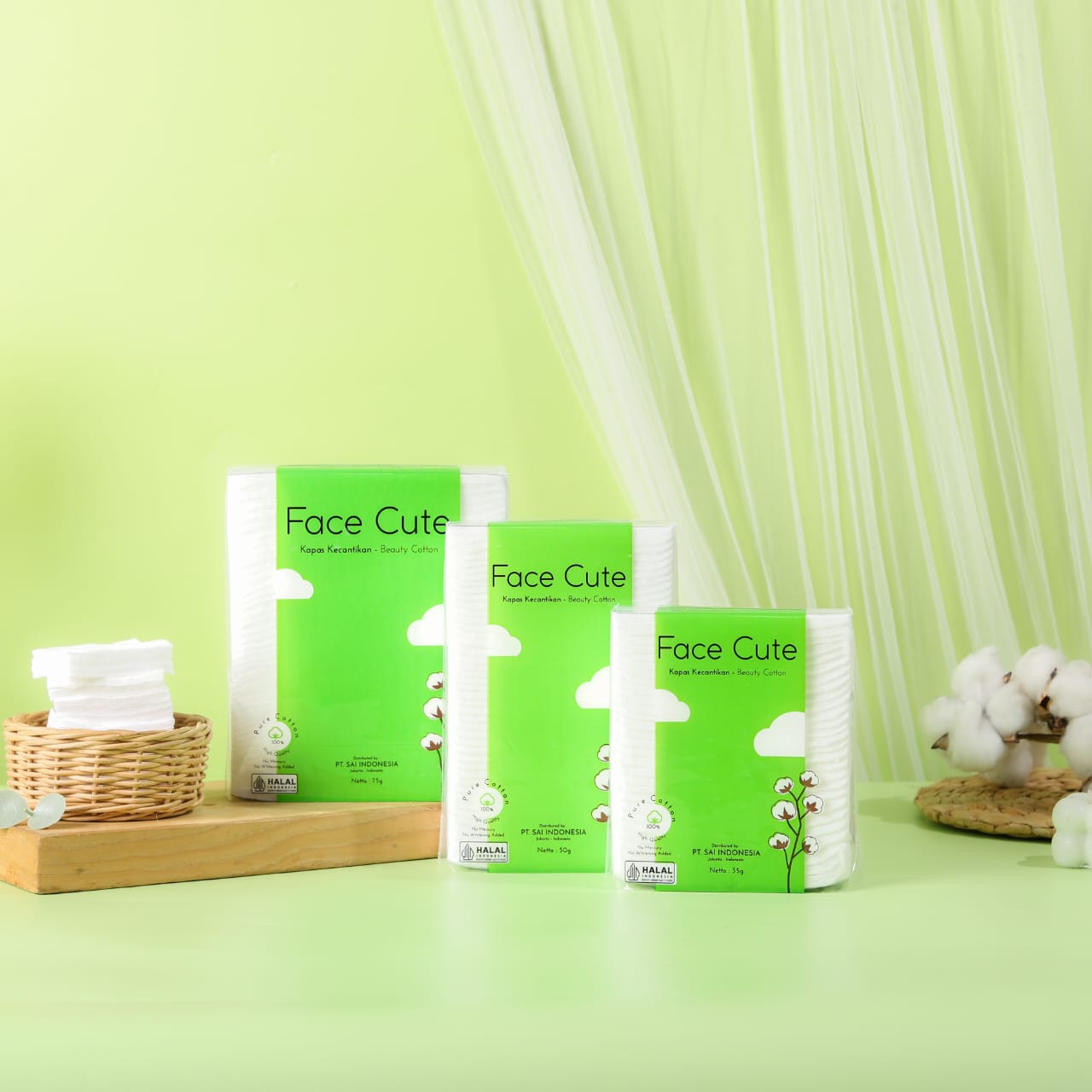 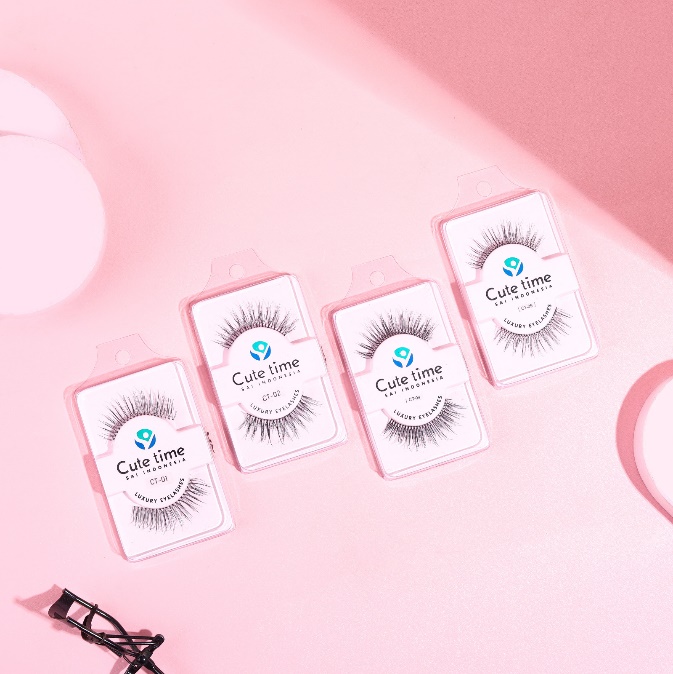 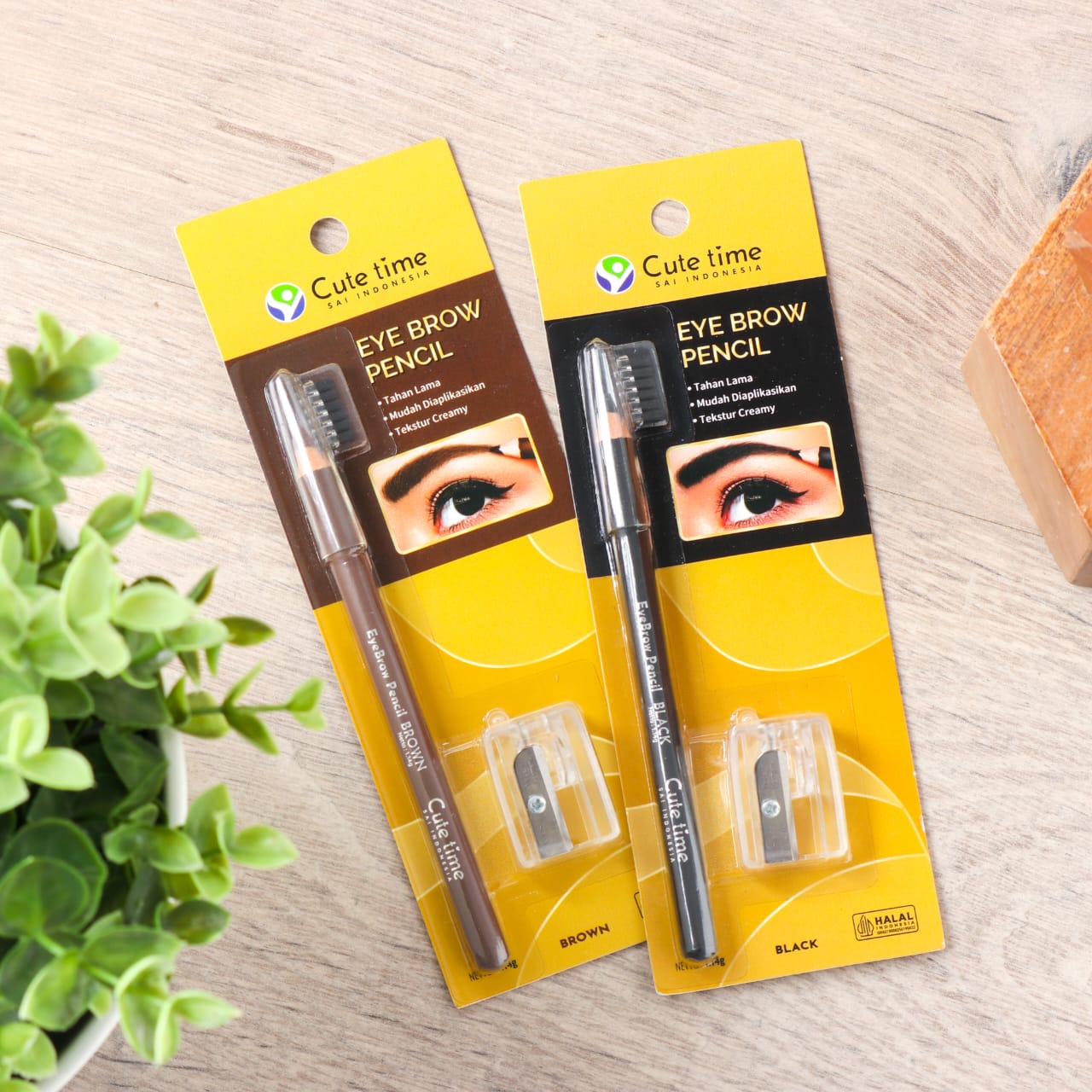 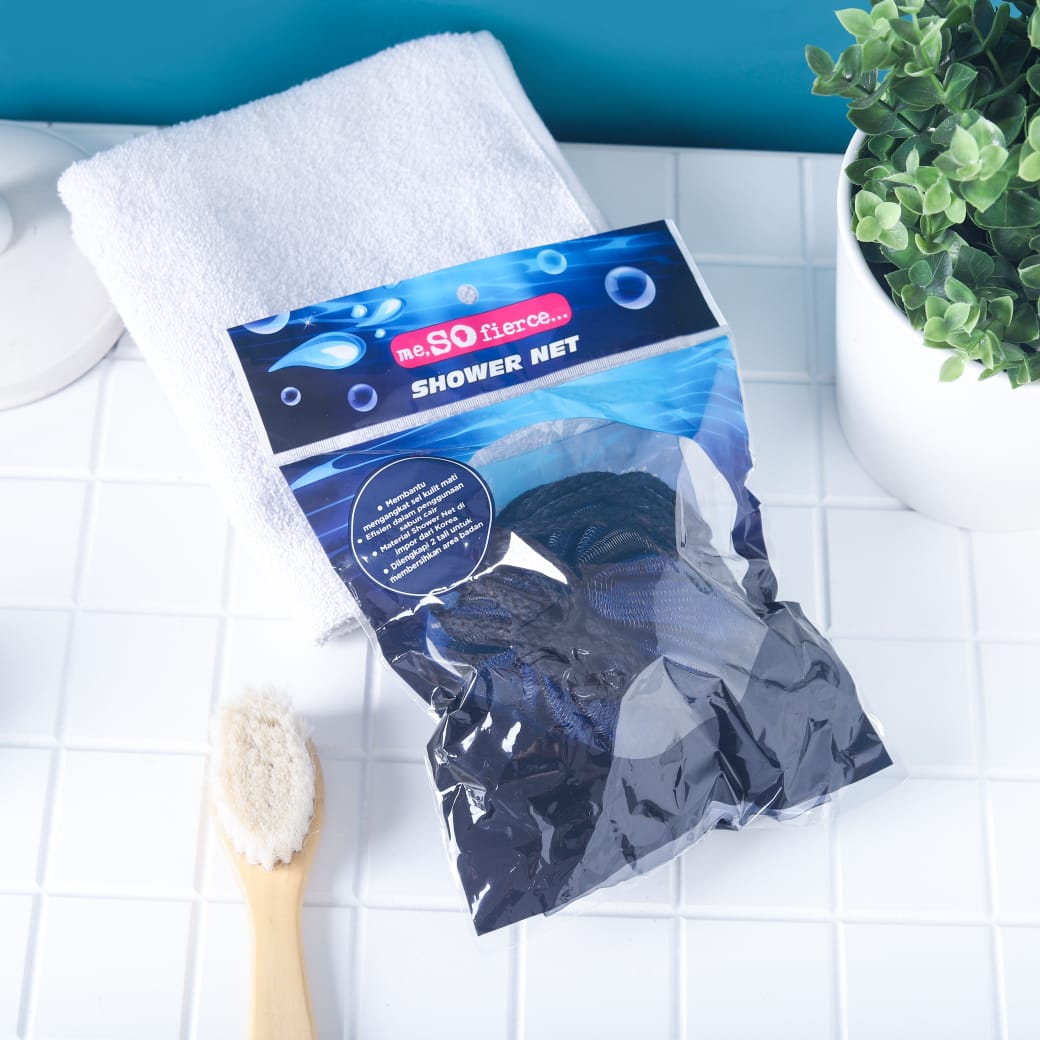 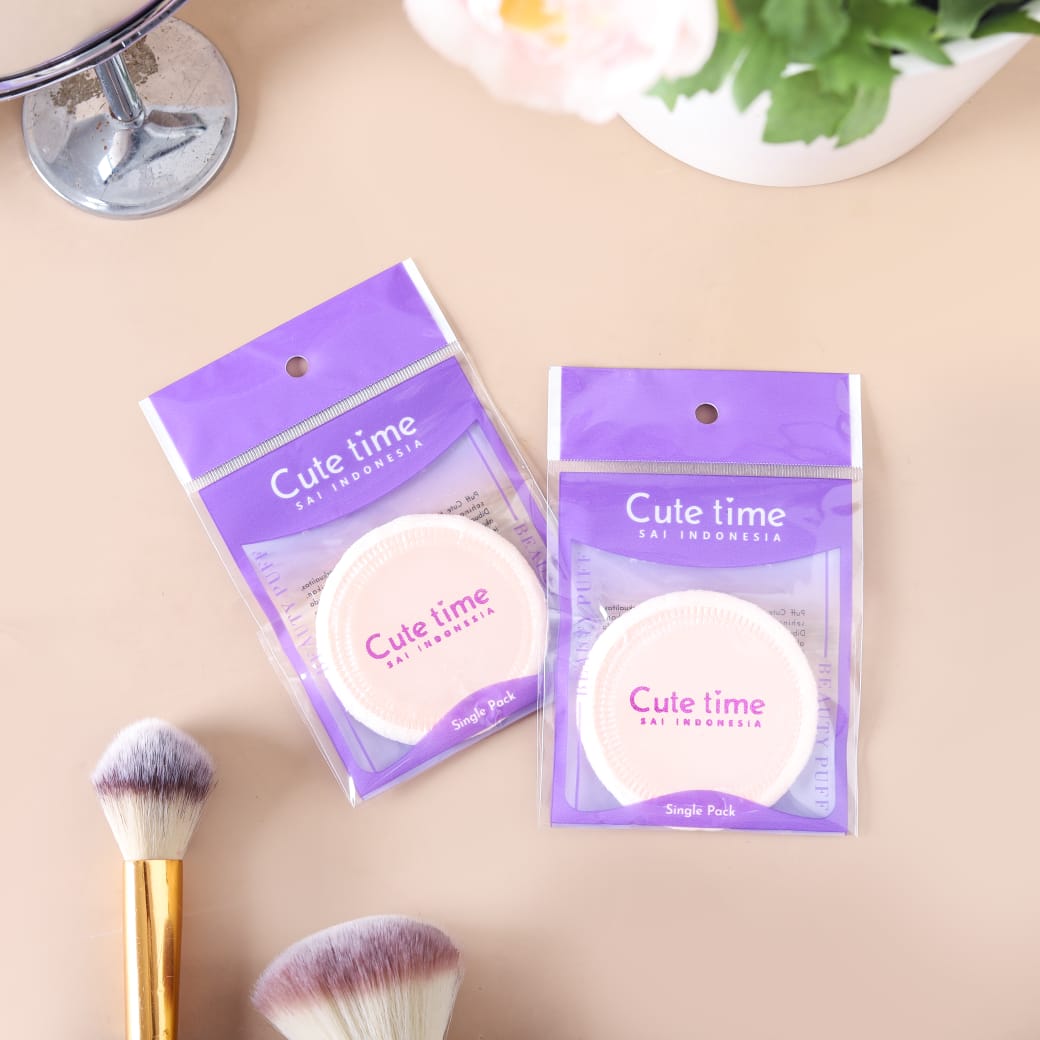 SAI BRANDS
PRINCIPAL PRODUCT
PRINCIPAL’S PRODUCTS – BEAUTY & PERSONAL CARE
Let us distribute yours!
Let us distribute yours!
Let us distribute yours!
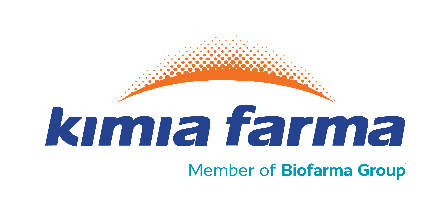 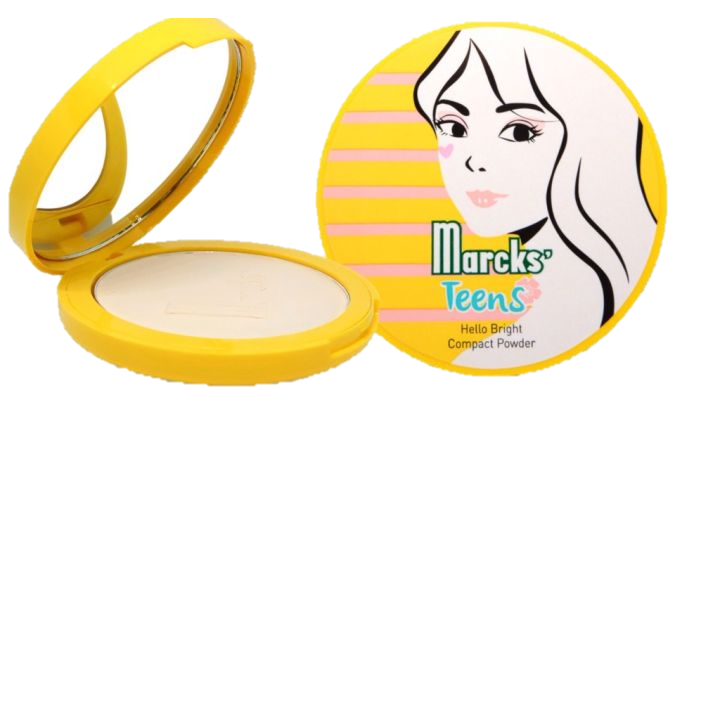 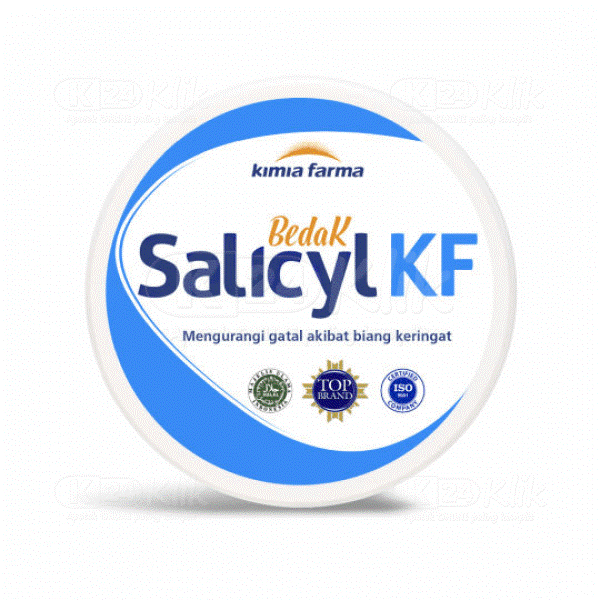 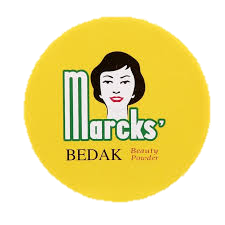 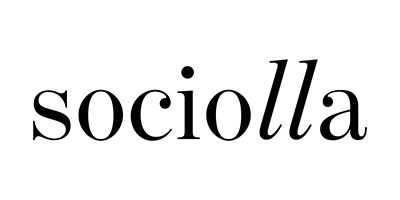 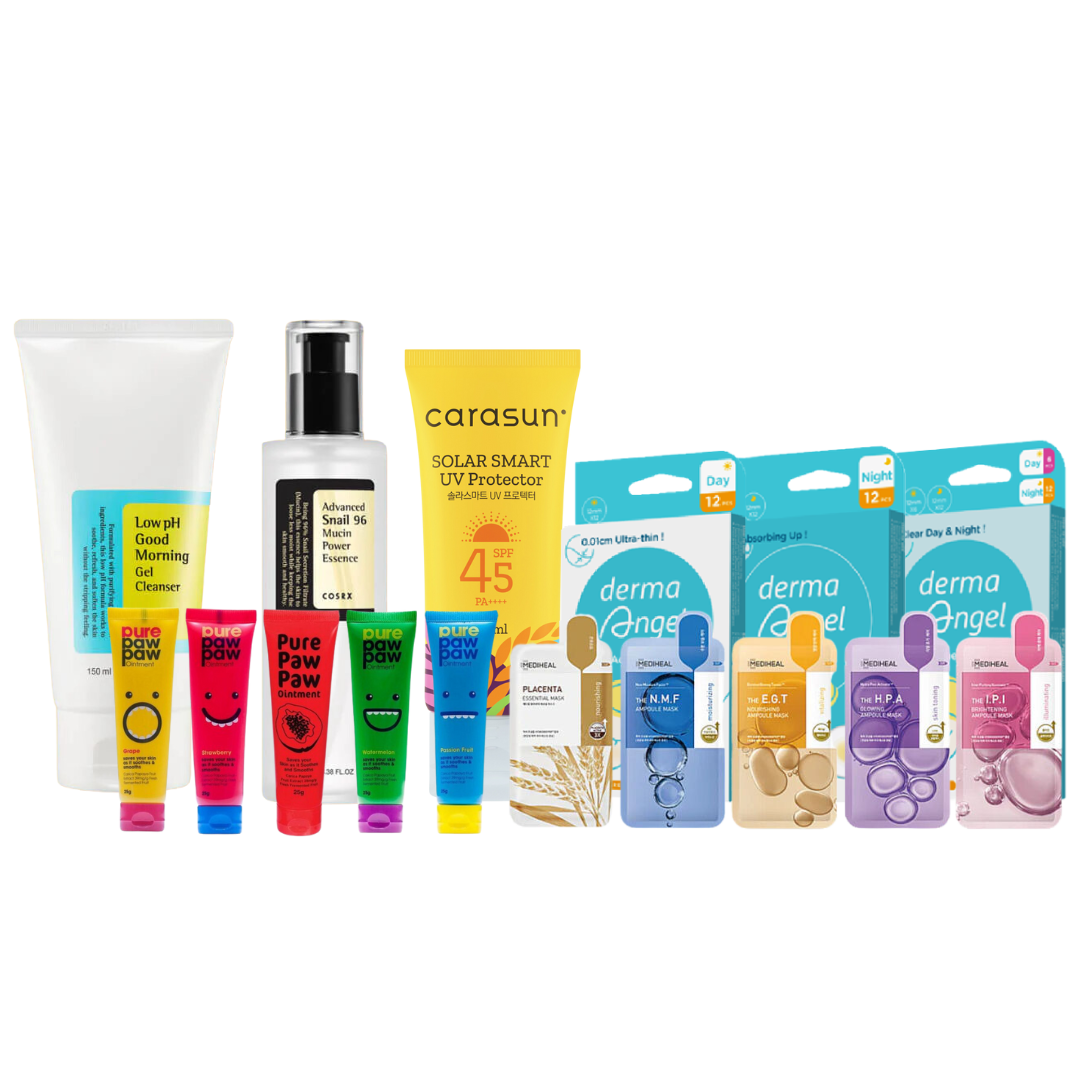 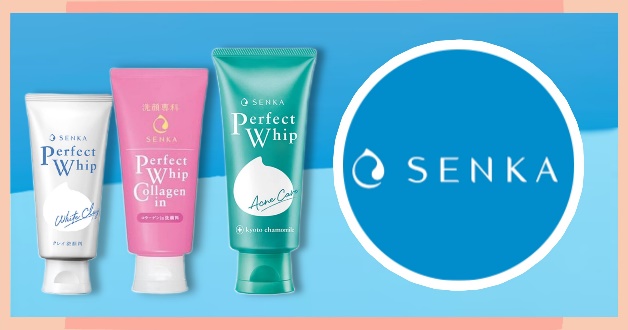 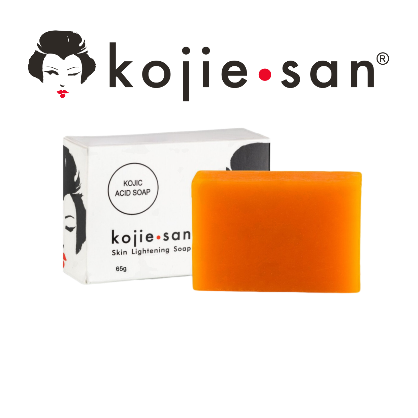 PT. KIMIA FARMA TBK
Personal Care & Cosmetics
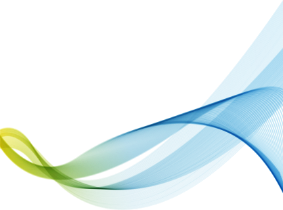 PT. FINE TODAY INDONESIA
Skincare, Face Wash
PT. SEMESTA DISTRIBUSI INDONESIA 
(SOCIOLLA GROUP)
Skin Care
PT. UICCP INDONESIA
Skin Care
PRINCIPAL PRODUCT
PRINCIPAL’S PRODUCTS – BEAUTY & PERSONAL CARE
Let us distribute yours!
Let us distribute yours!
Let us distribute yours!
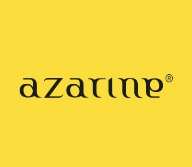 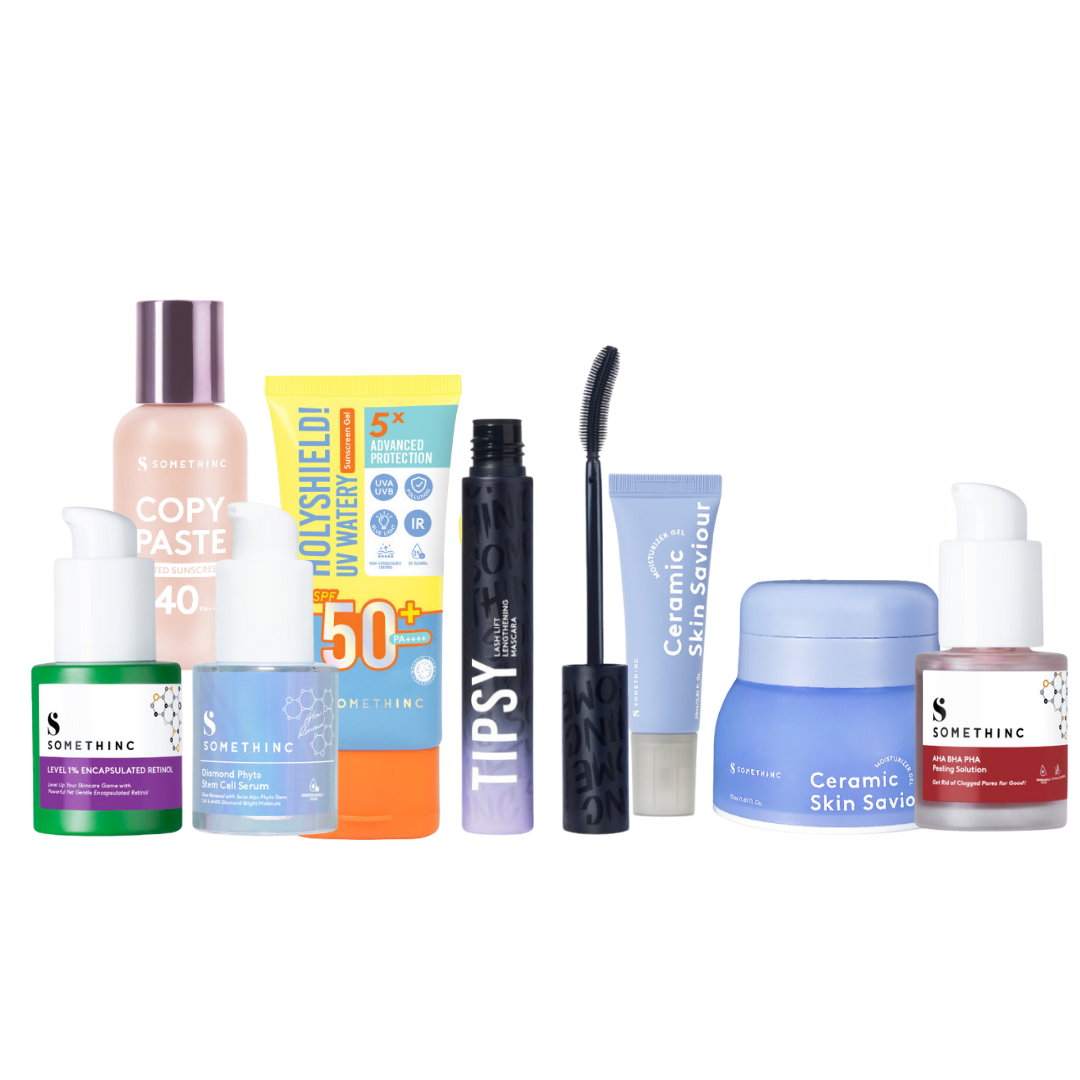 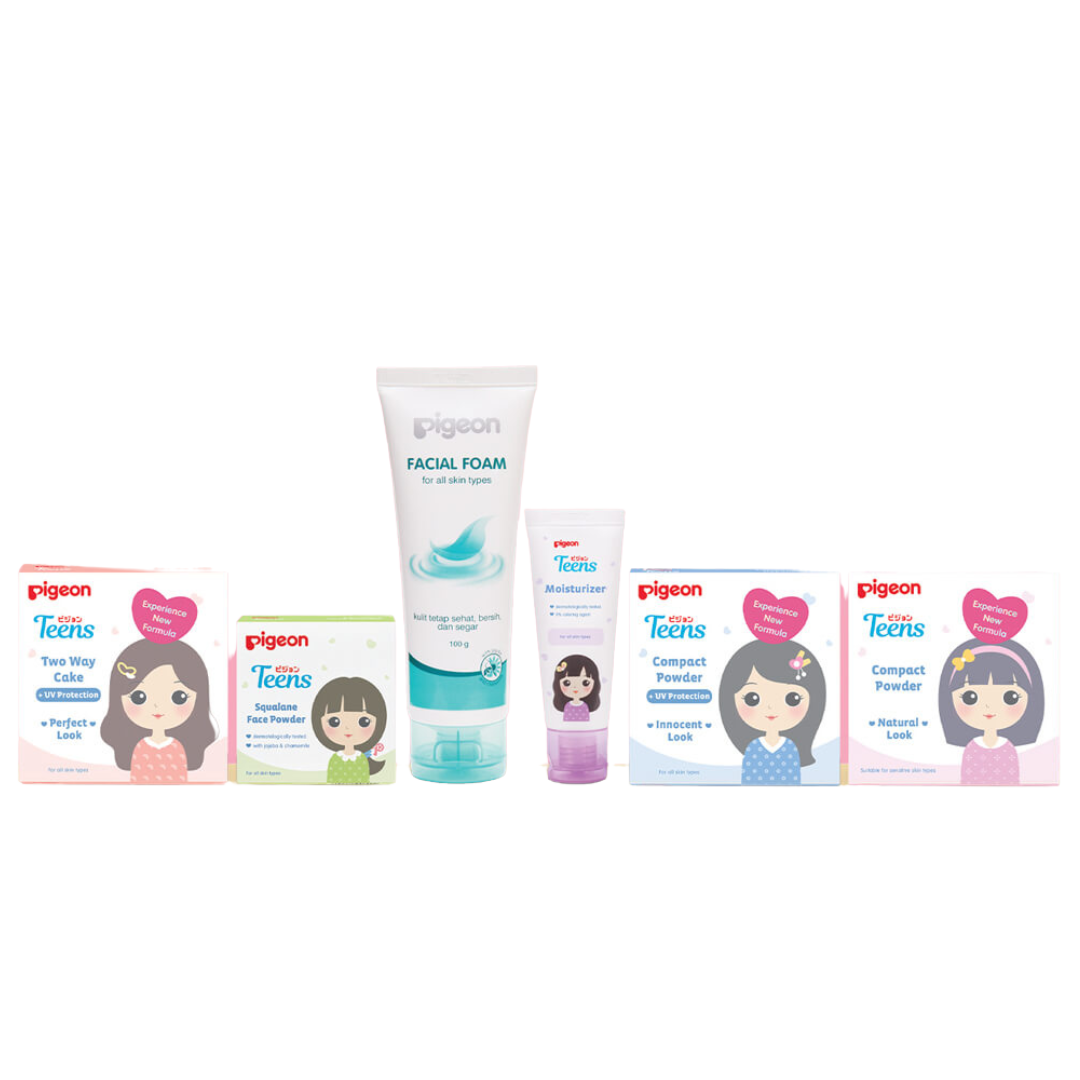 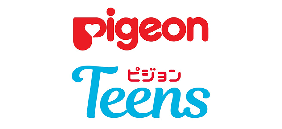 PT. WAHANA KOSMETIKA INDONESIA
Skin Care & Cosmetics
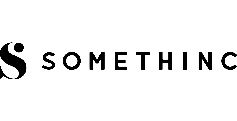 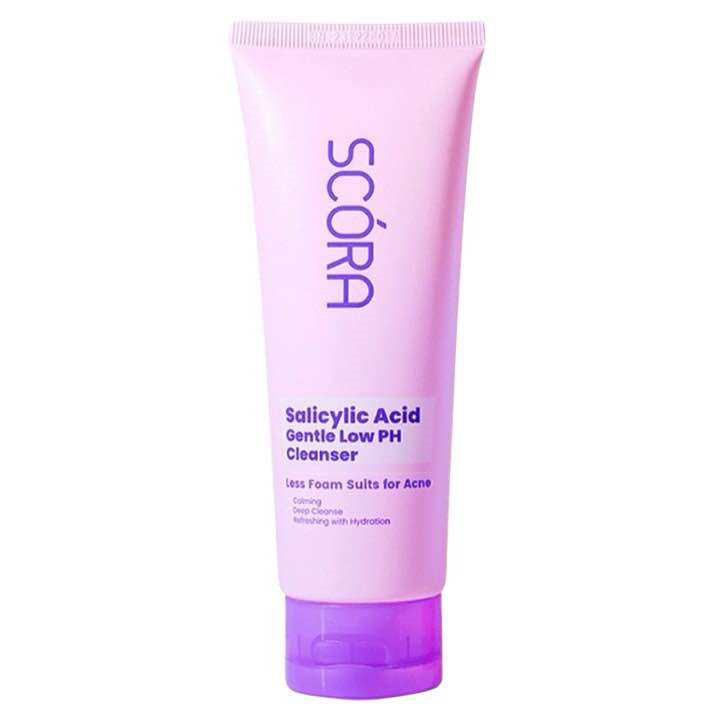 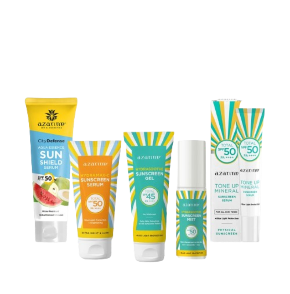 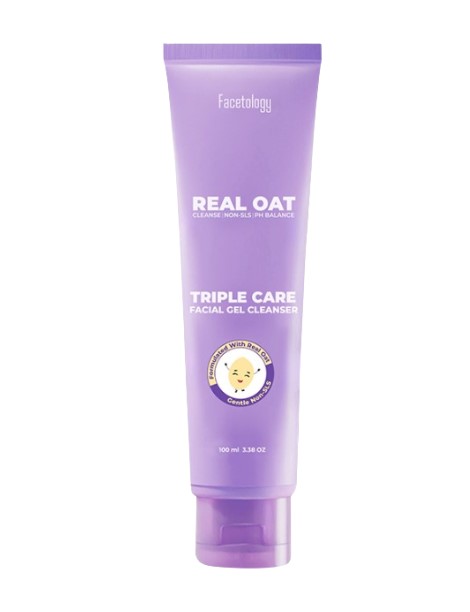 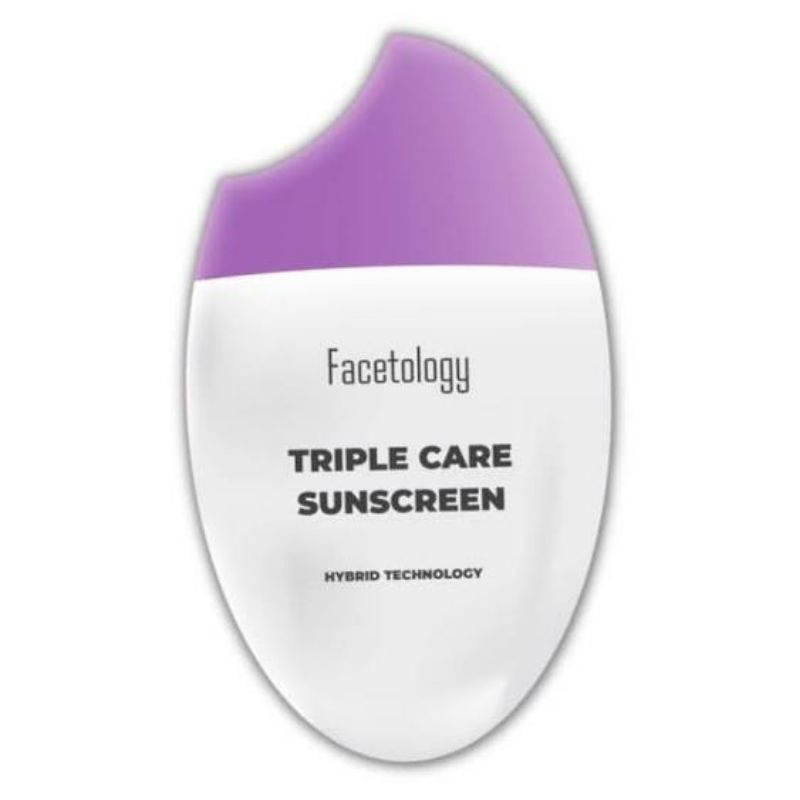 PT. ROYAL PESONA INDONESIA
Skin Care & Cosmetics
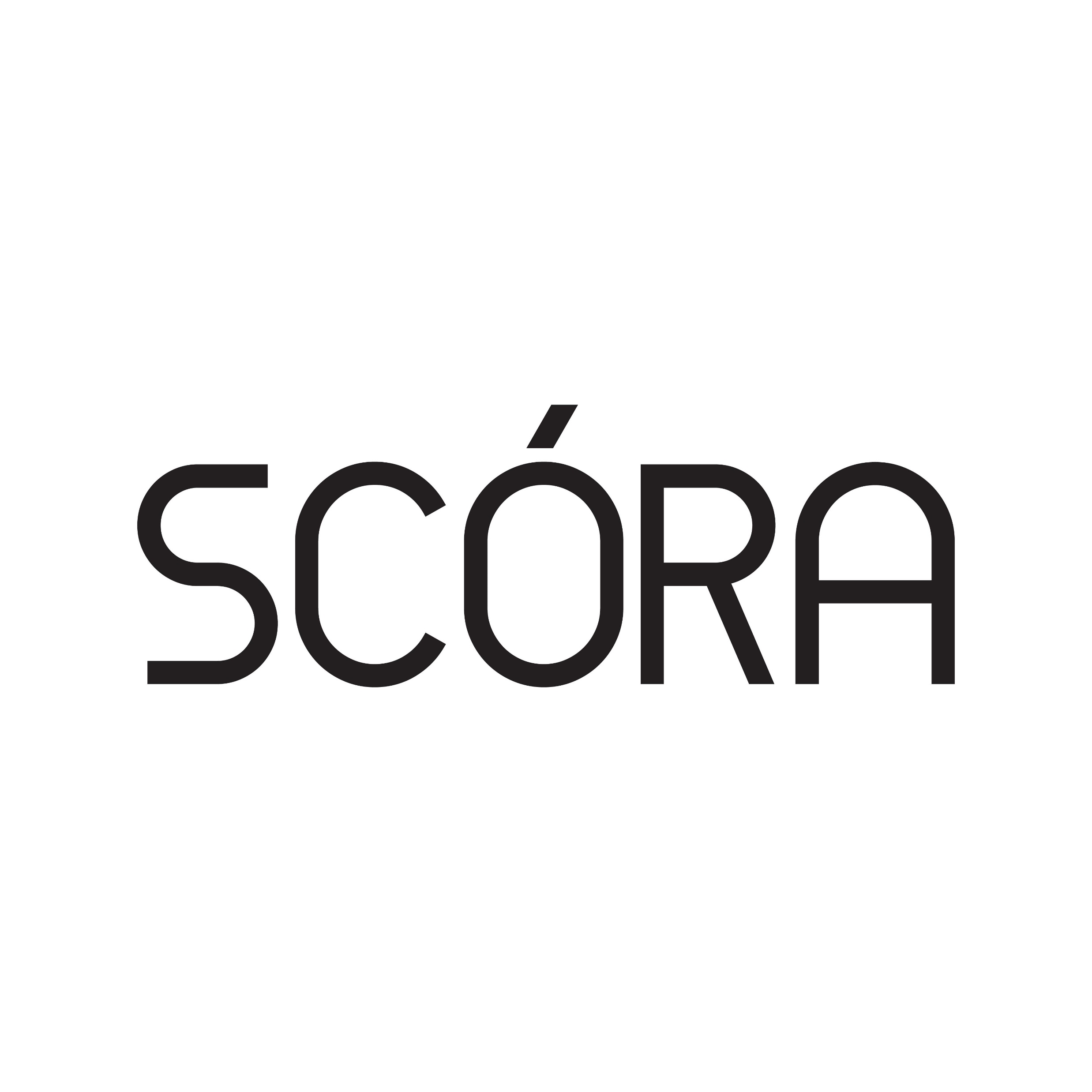 PT. SINERGI MULTI DISTRINDO
Skin Care & Cosmetics
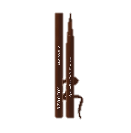 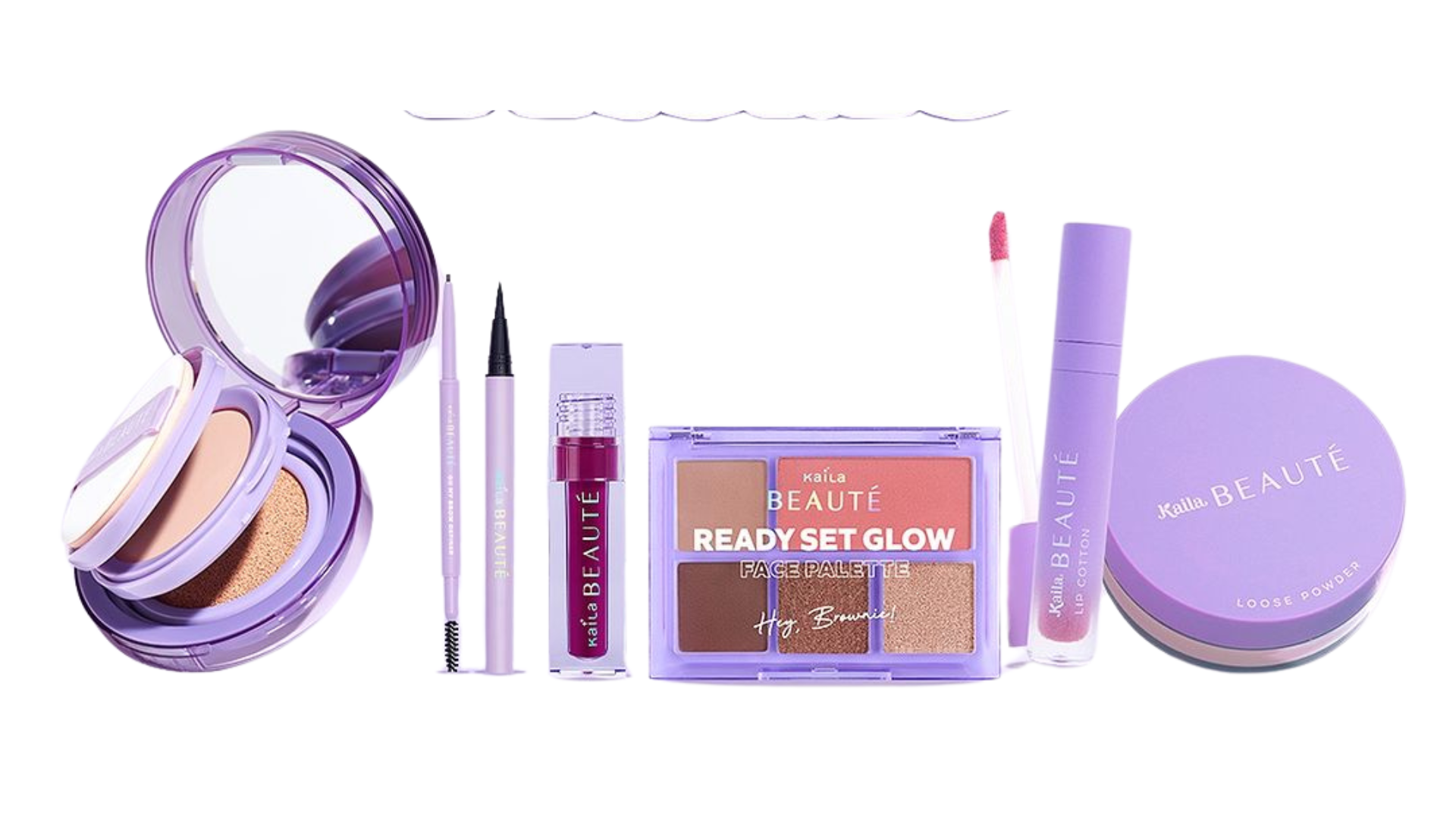 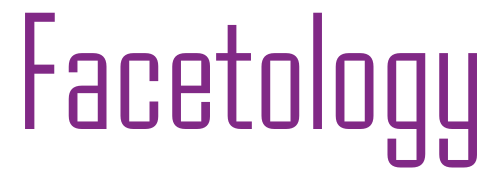 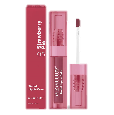 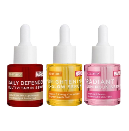 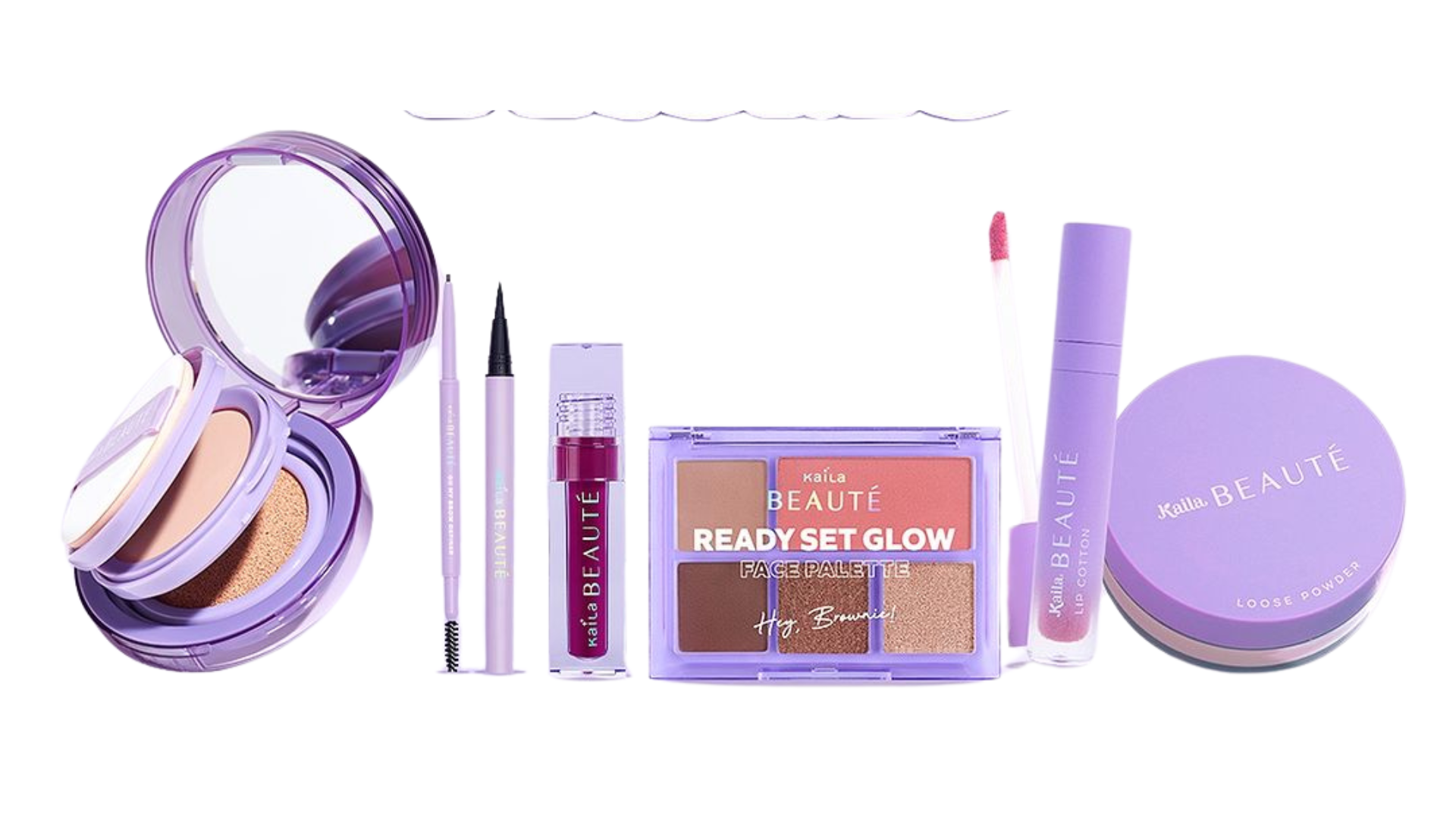 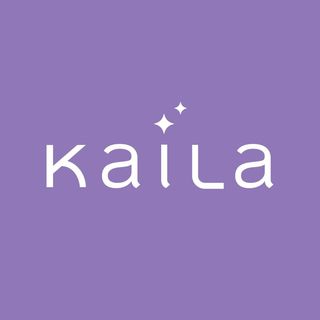 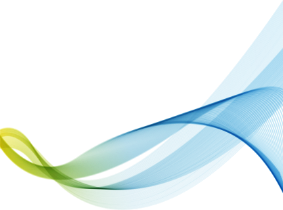 PT. ORE INTERNATIONAL DISTRIBUTION
Skin Care
PRINCIPAL PRODUCT
PRINCIPAL’S PRODUCTS – BEAUTY & PERSONAL CARE
Let us distribute yours!
Let us distribute yours!
Let us distribute yours!
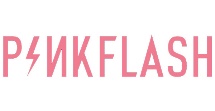 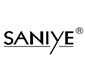 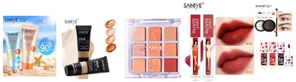 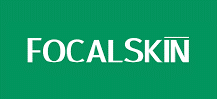 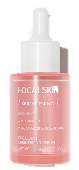 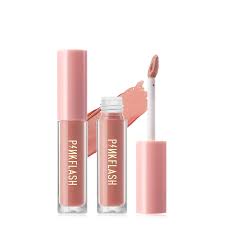 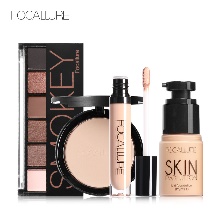 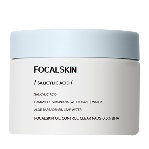 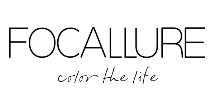 PT. FCL INTERNASIONAL INDONESIA
Skin Care & Cosmetics
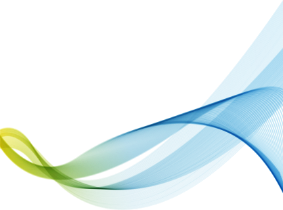 PT. BEAUTY SOURCE INDONESIA (SANIYE)
Cosmetics
PRINCIPAL PRODUCT
PRINCIPAL’S PRODUCTS – BEAUTY & PERSONAL CARE
Let us distribute yours!
Let us distribute yours!
Let us distribute yours!
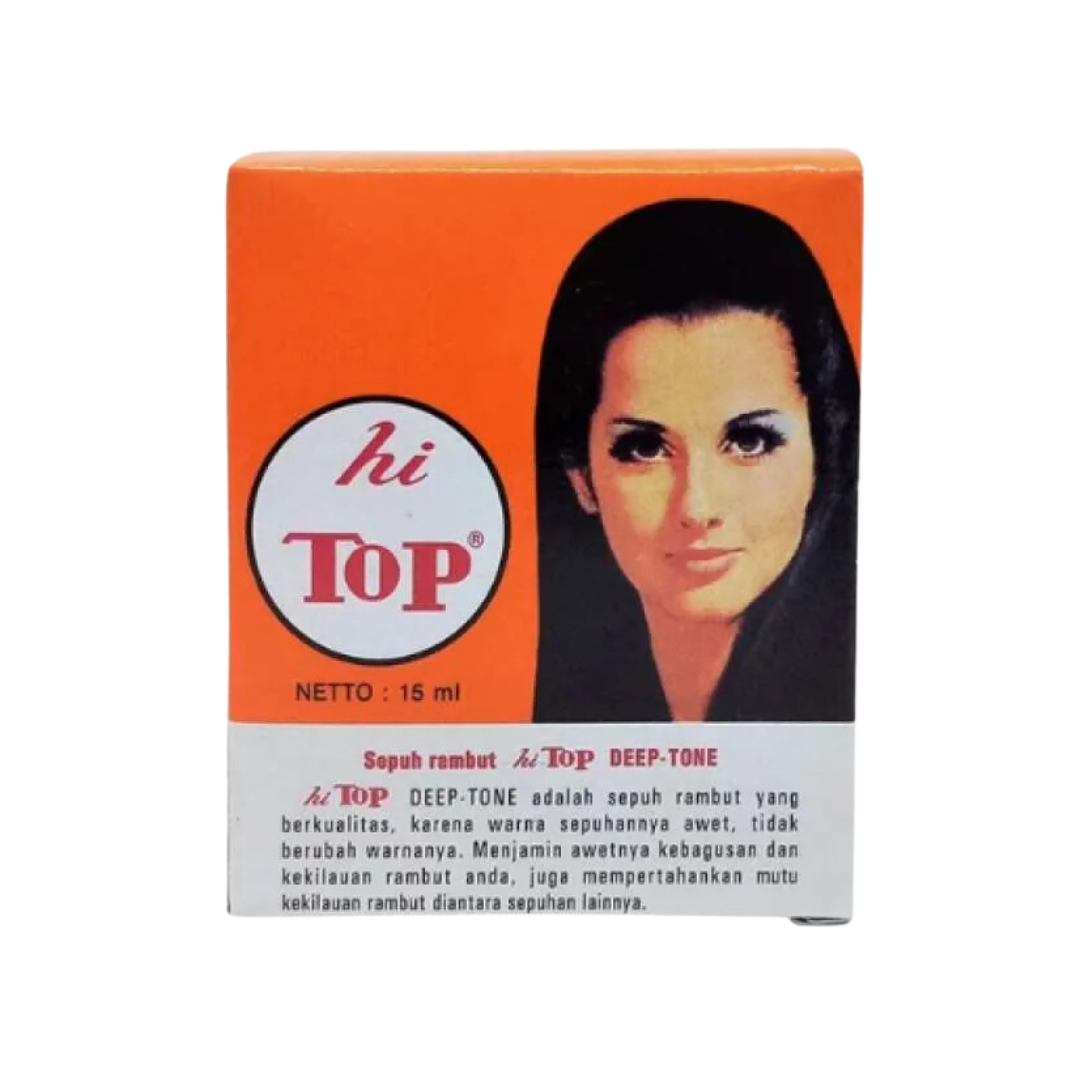 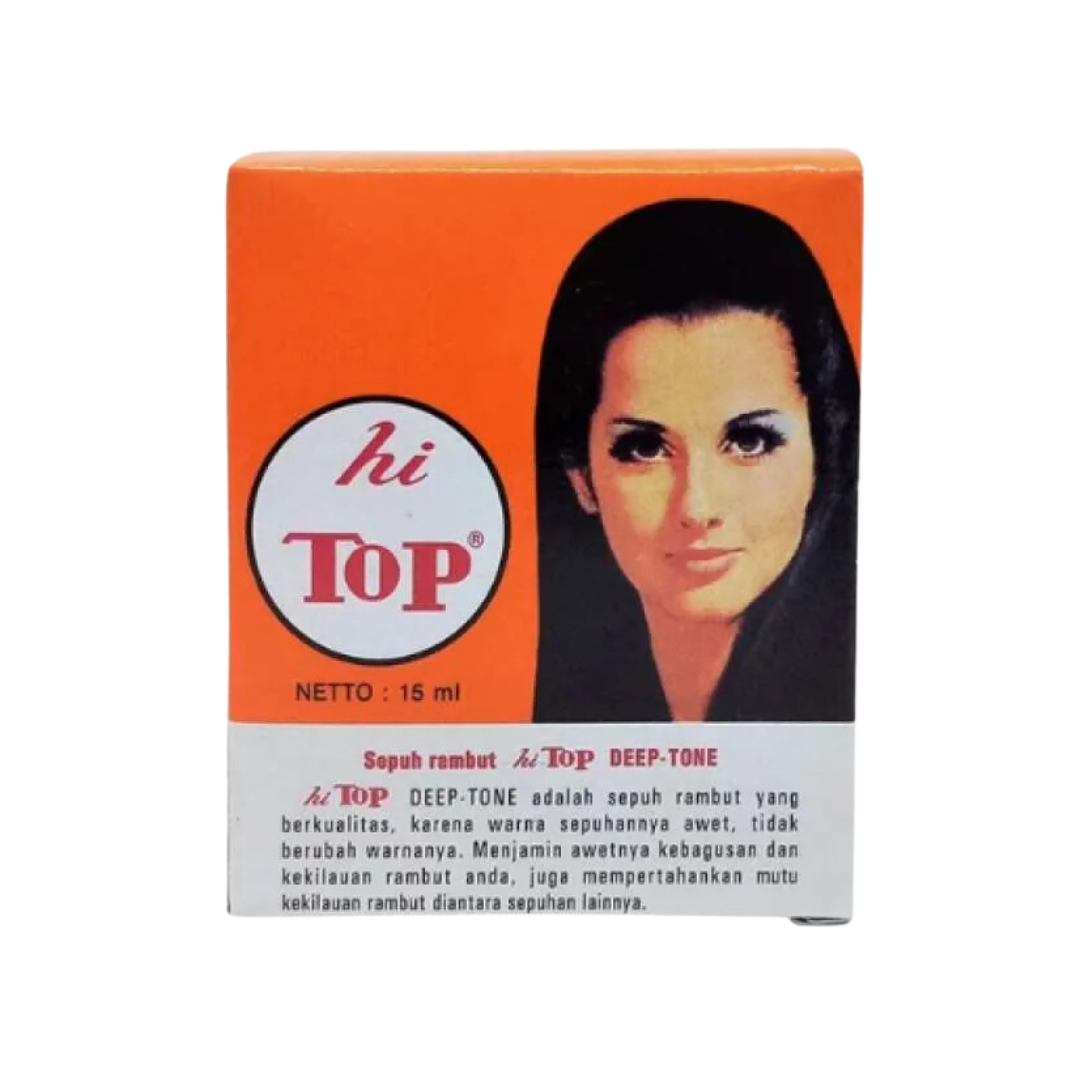 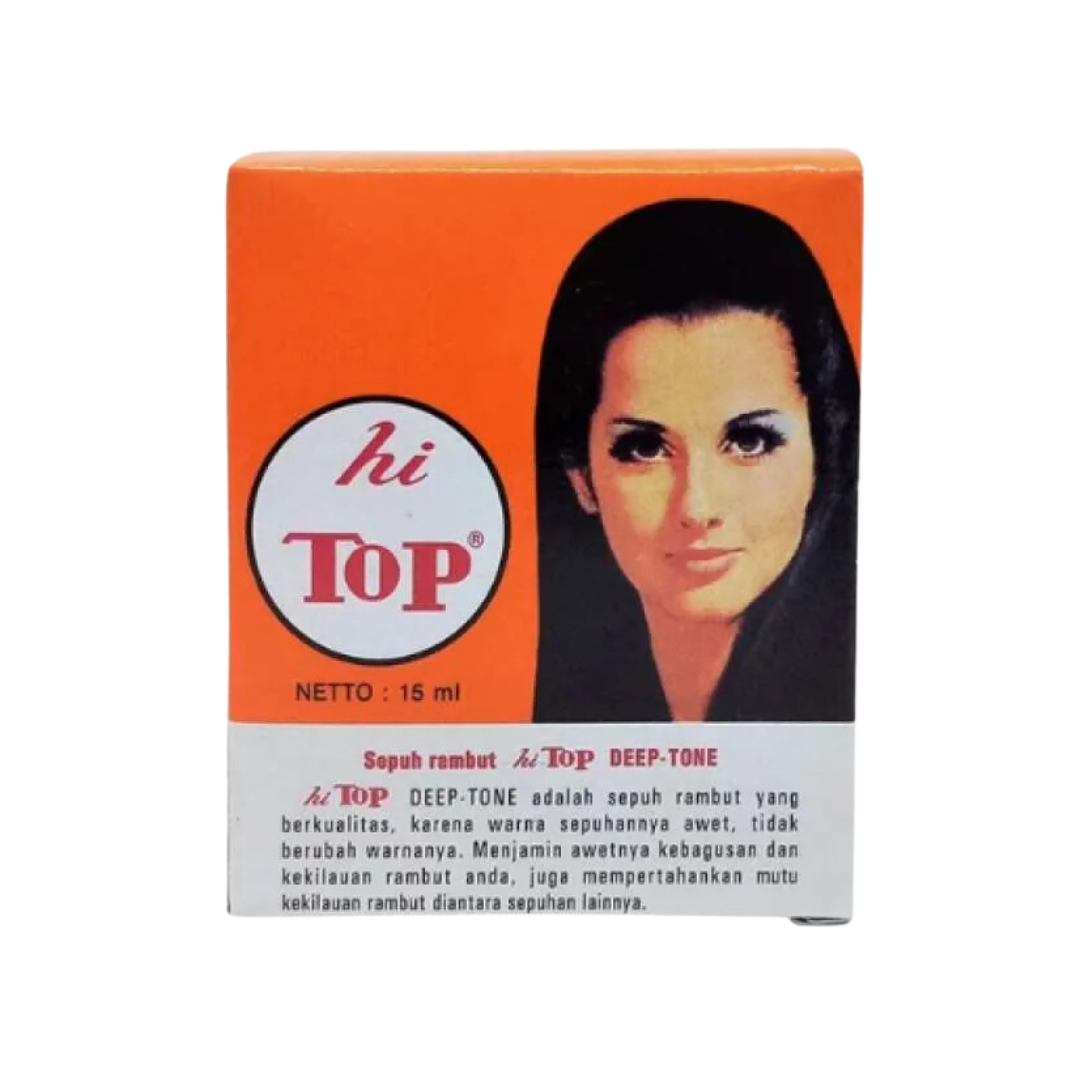 PT. BERDIKARI PUTRA JAYA SEJAHTERA
Hair Color
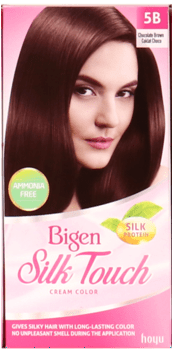 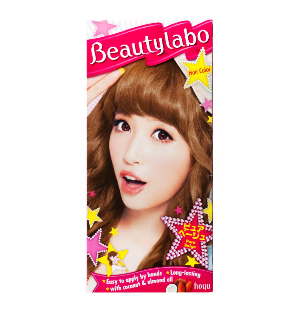 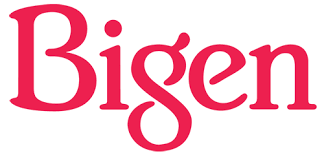 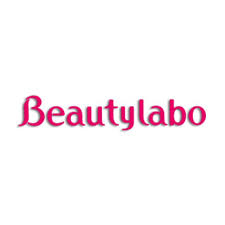 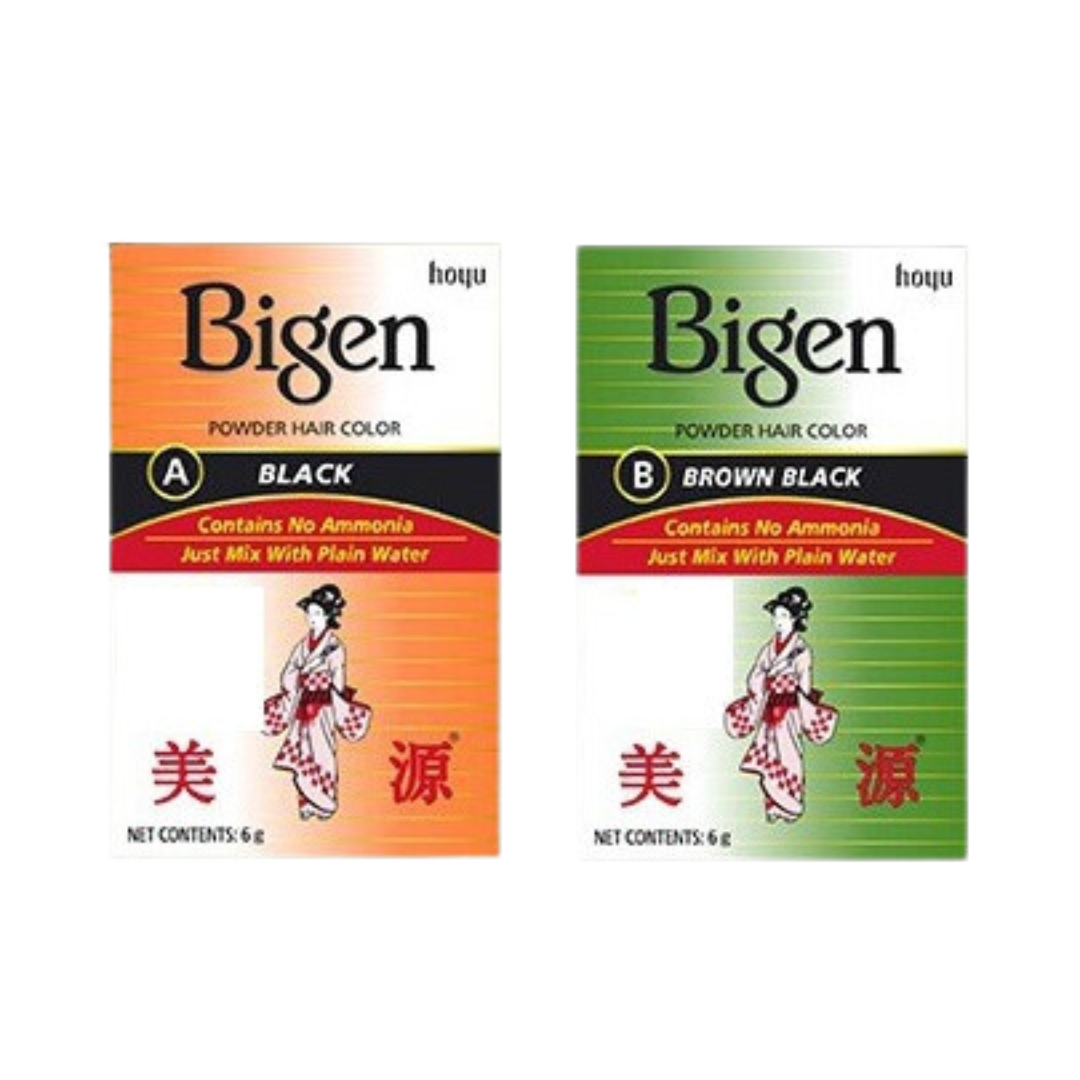 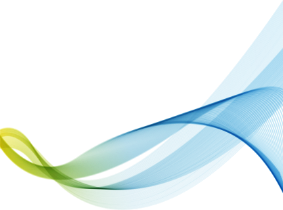 PT. HOYU INDONESIA
Hair Color
PRINCIPAL PRODUCT
PRINCIPAL’S PRODUCTS – BEAUTY & PERSONAL CARE
Let us distribute yours!
Let us distribute yours!
Let us distribute yours!
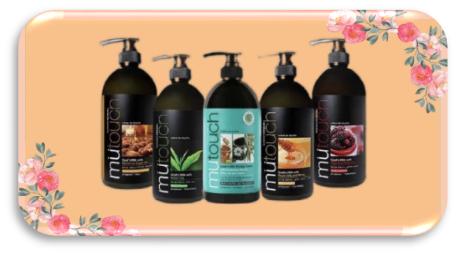 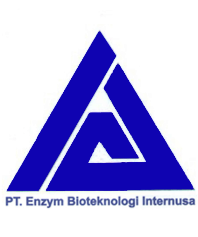 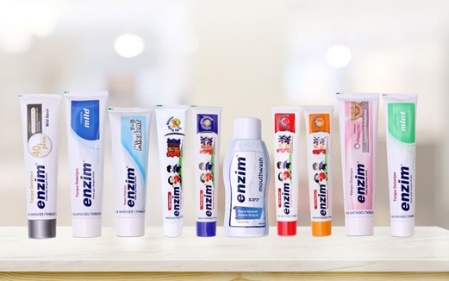 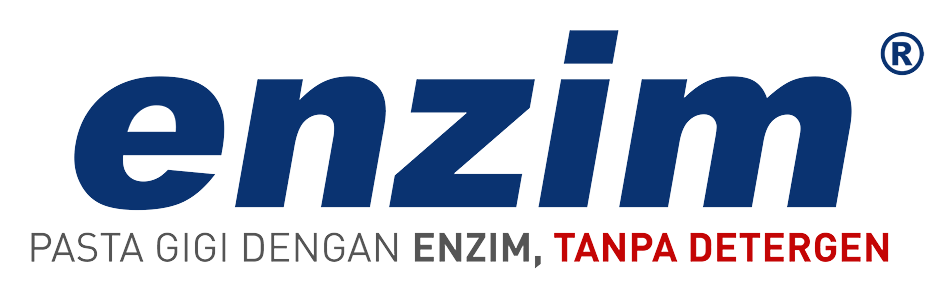 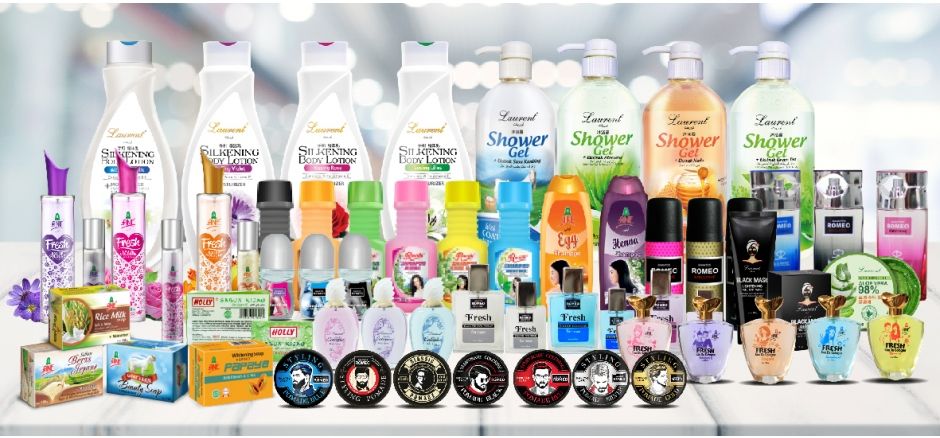 PT. ENZYM BIOTEKNOLOGI INTERNUSA
Mouth Care
PT. ERA VENTURA INDONESIA
Shower Cream, Body Lotion
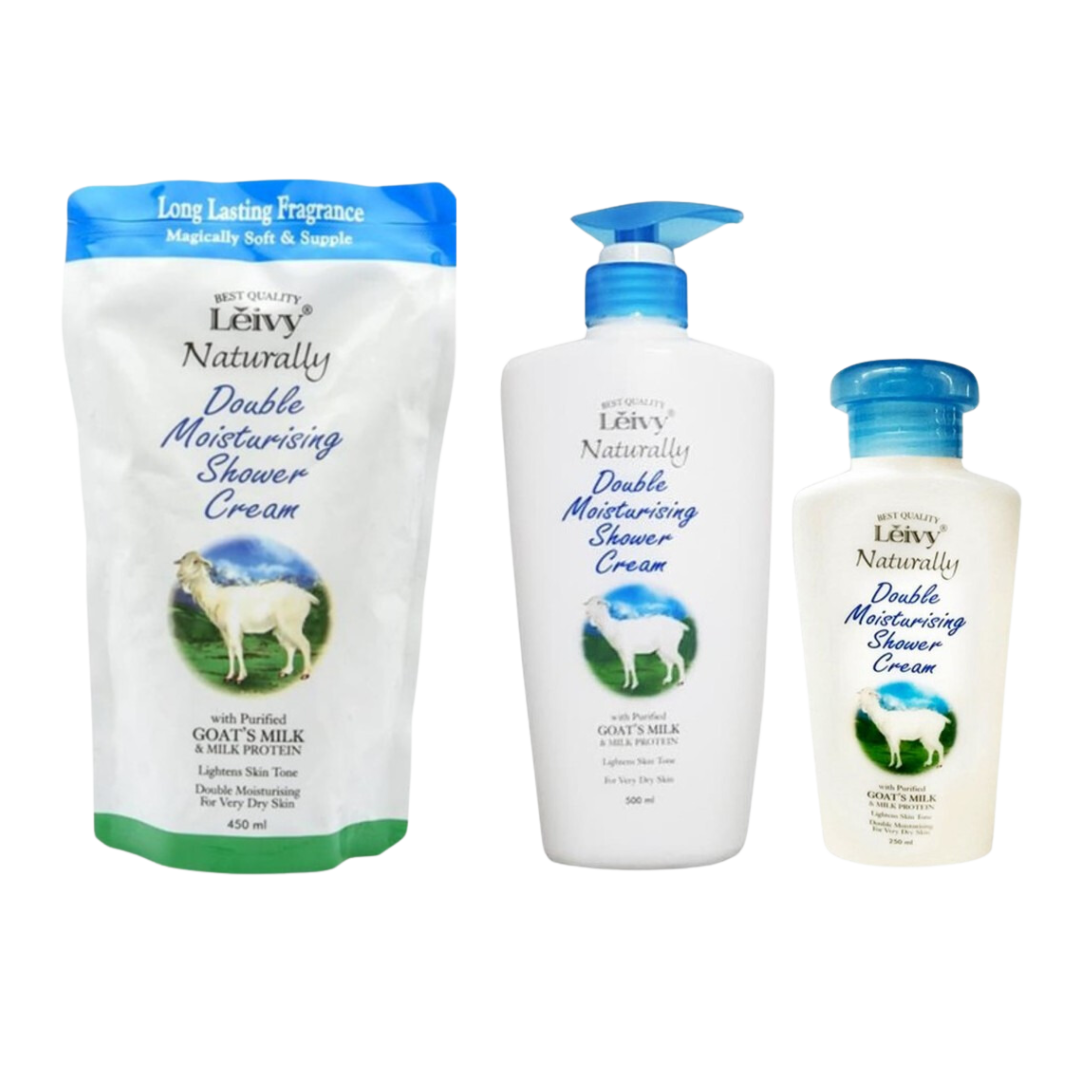 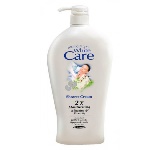 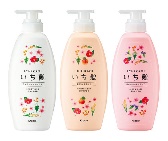 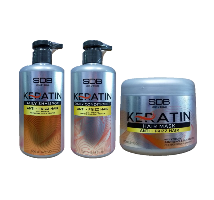 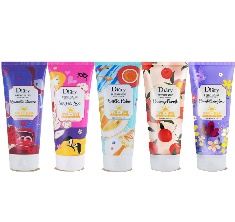 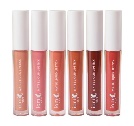 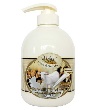 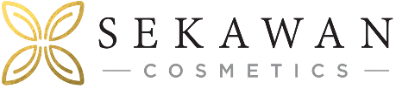 PT. CITRA USAHA LAMINDO  
Accessories and Personal Care
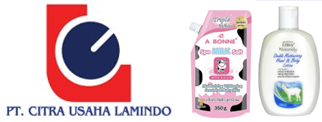 PT. SEKAWAN KOSMETIK WASANTARA 
Skin Care & Body Care
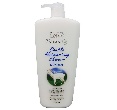 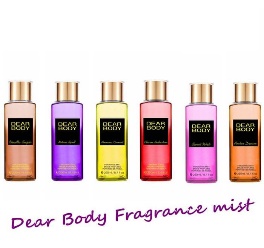 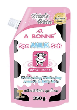 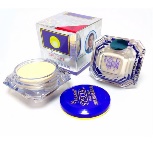 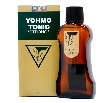 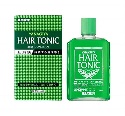 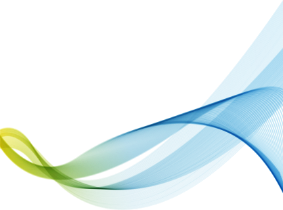 PRINCIPAL PRODUCT
PRINCIPAL’S PRODUCTS – BEAUTY & PERSONAL CARE
Let us distribute yours!
Let us distribute yours!
Let us distribute yours!
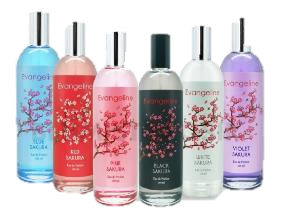 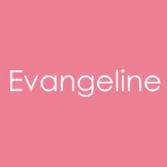 PT. GRIFFIN PRIMA ABADI
Personal Care
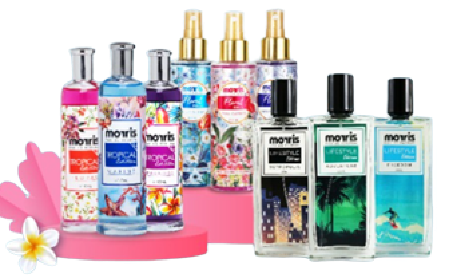 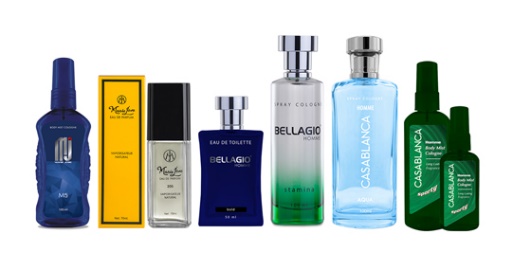 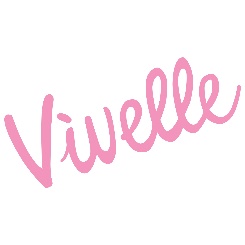 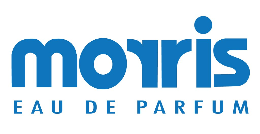 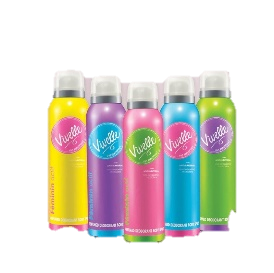 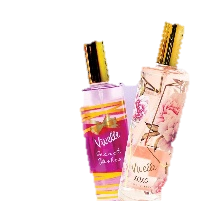 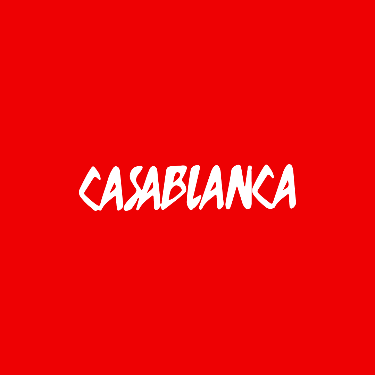 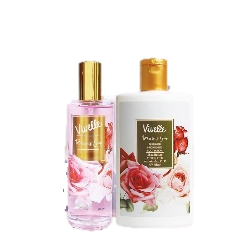 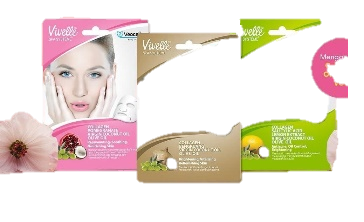 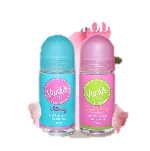 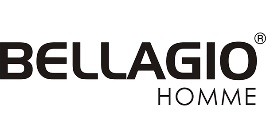 PT. AROMA PRIMA LIVINDO
Personal Care
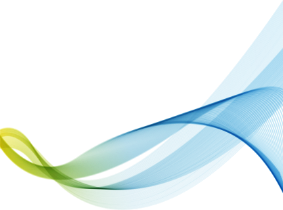 PT. EASTON KALERIS INDONESIA
Personal Care
PT. PRISKILA PRIMA MAKMUR 
Personal Care
PRINCIPAL PRODUCT
PRINCIPAL’S PRODUCTS – BEAUTY & PERSONAL CARE
Let us distribute yours!
Let us distribute yours!
Let us distribute yours!
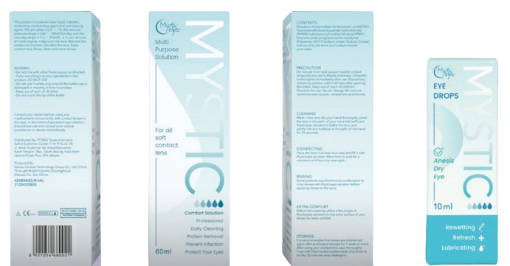 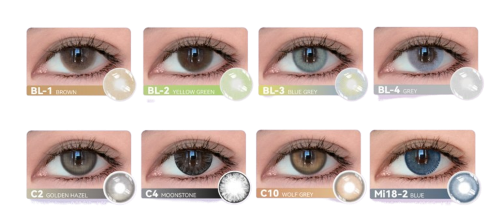 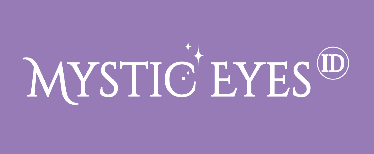 PT. WIREHE SUKSES BERSAMA
Softlenses
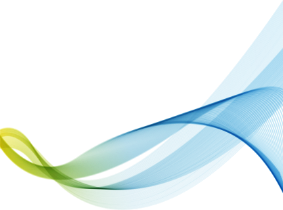 PRINCIPAL’S PRODUCTS – BABY, MOMS & KIDS
Let us distribute yours!
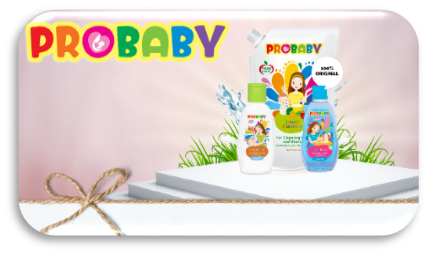 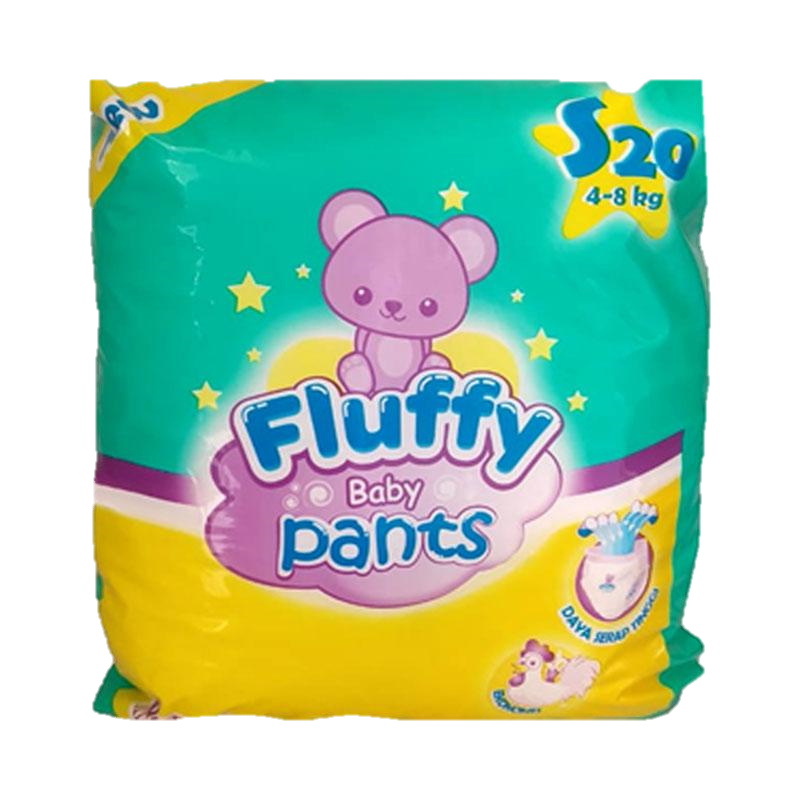 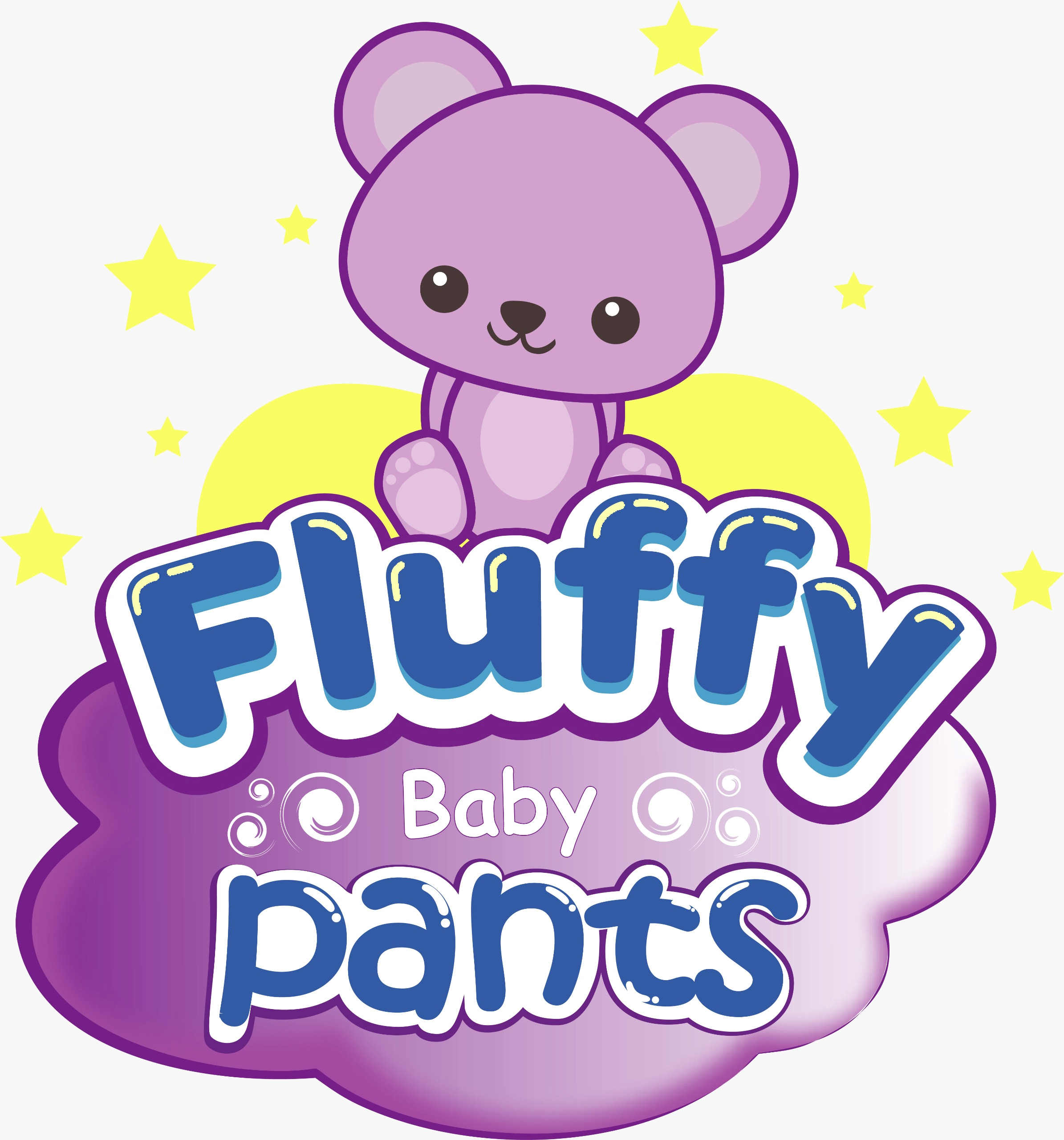 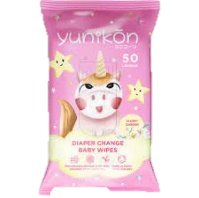 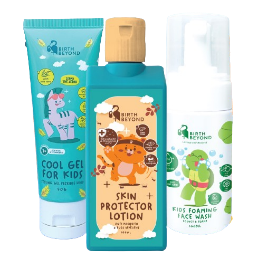 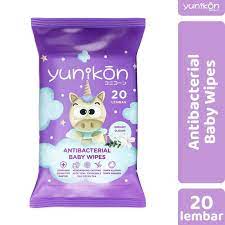 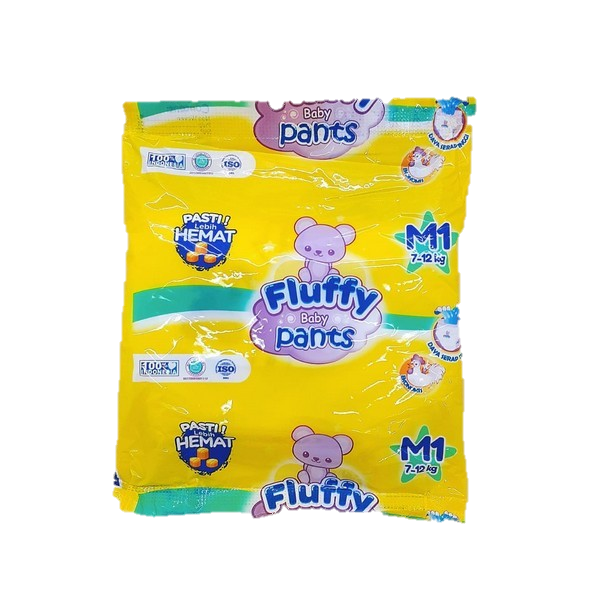 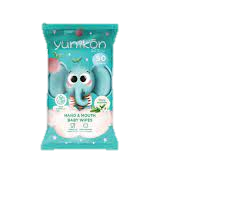 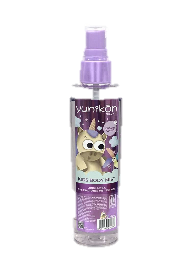 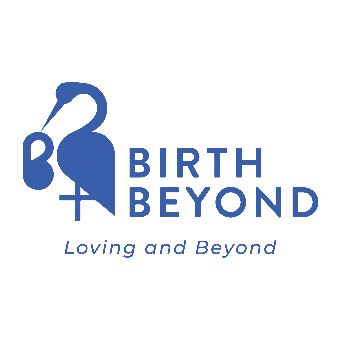 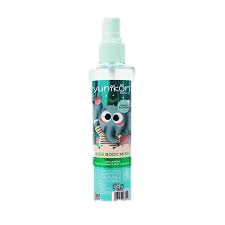 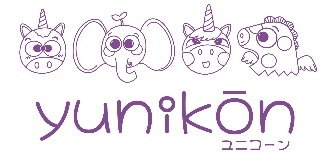 PT. AMAN INDAH MAKMUR
Baby Care
PT. ETERCON PHARMA
Baby Care
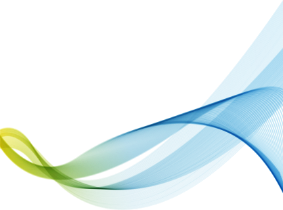 PT. TAK TERHINGGA SEPANJANG MASA
Baby care
PT. ANUGERAH SEJATI LARAS
Baby Care
PRINCIPAL’S PRODUCTS – FOODS & BEVERAGES
Let us distribute yours!
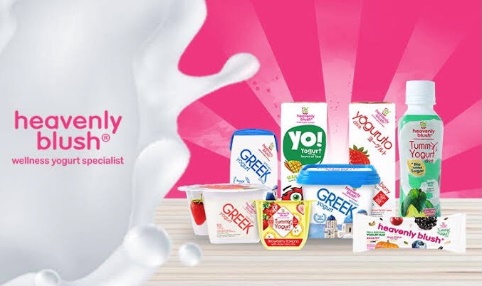 PT. HEAVENLY NUTRITION INDONESIA
Snacks & Beverages
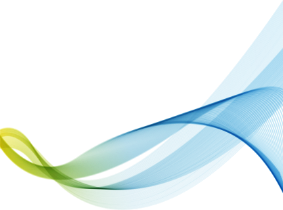 PRINCIPAL’S PRODUCTS – HOUSEHOLDS & HOMECARE
Let us distribute yours!
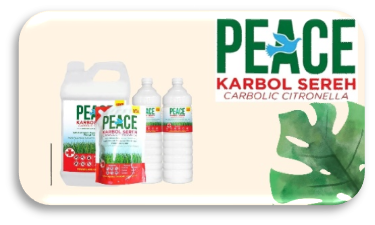 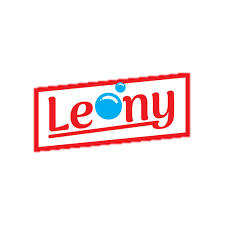 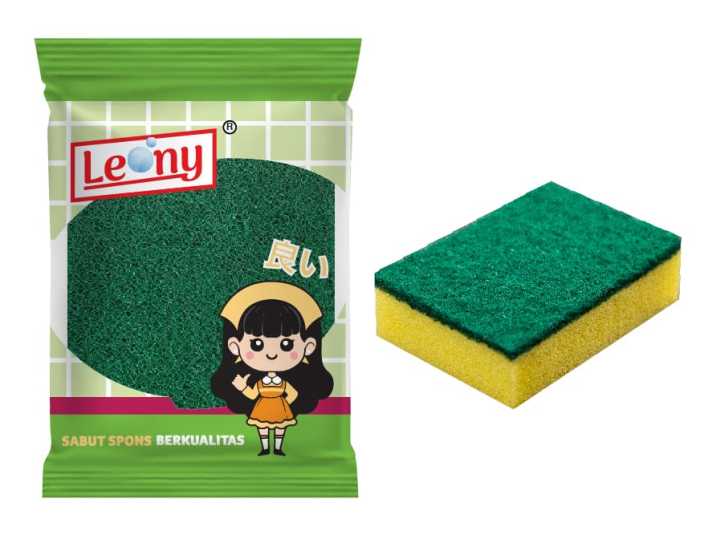 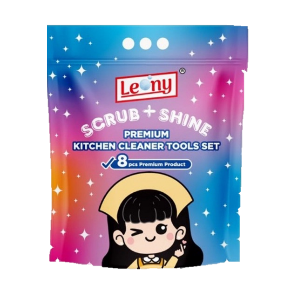 CV. JAYA WIJAYA NAGARA
Household
CV. MULIA MAS CEMERLANG
(PEACE KARBOL SEREH)
Household
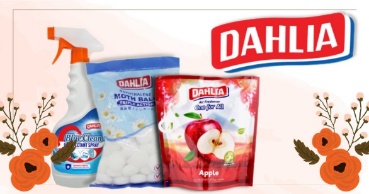 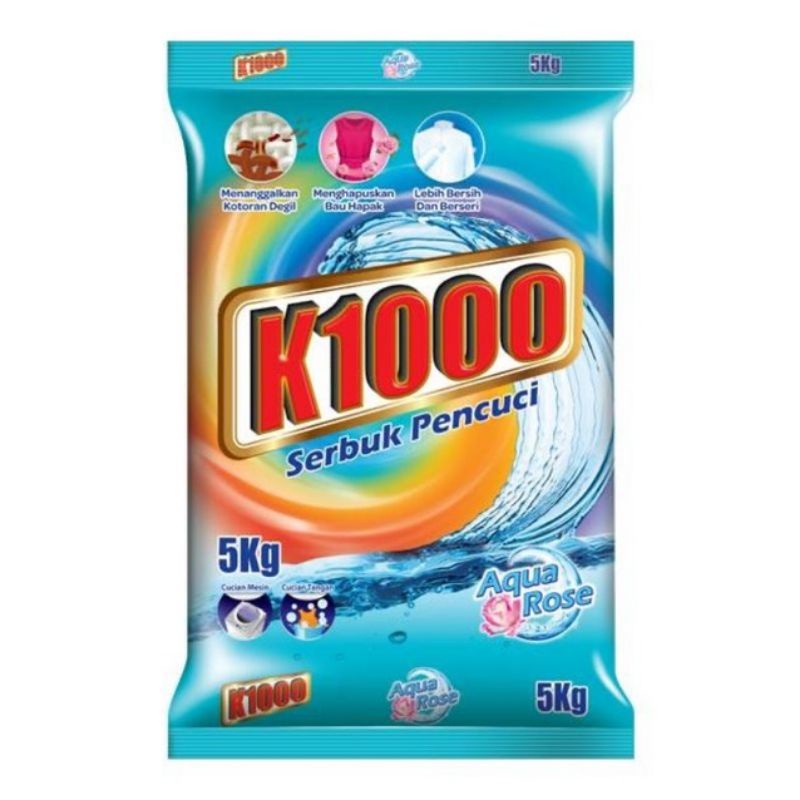 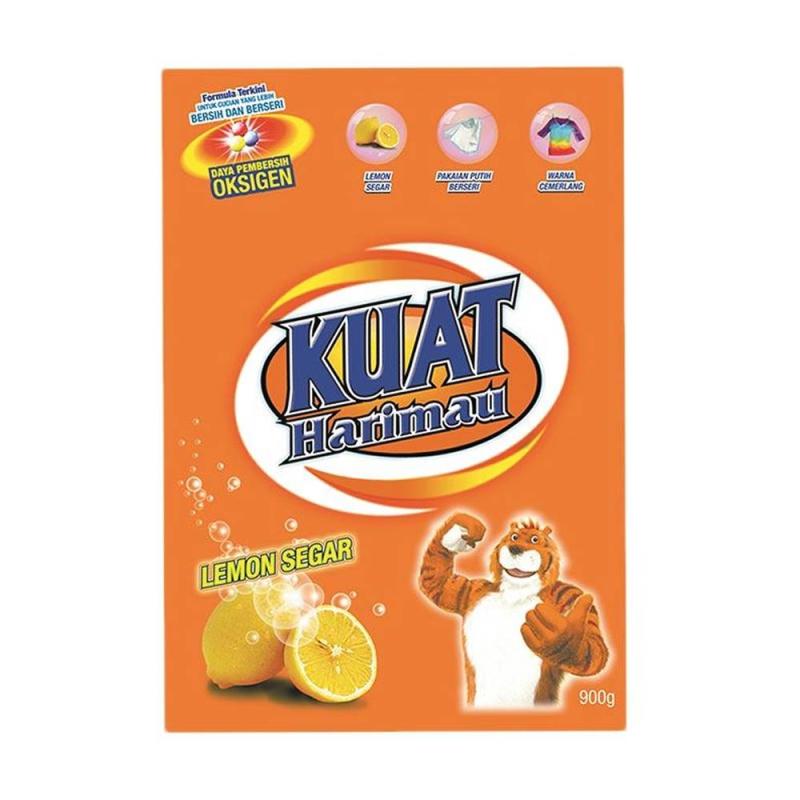 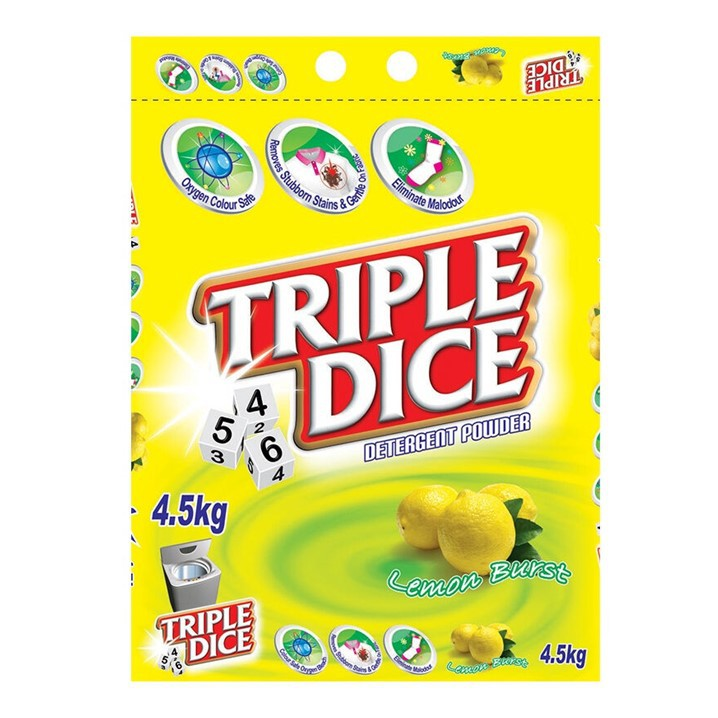 PT UNITAMA SARI MAS 
Household (air freshener, toiletries)
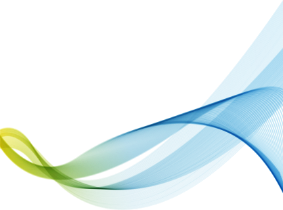 PT. UICCP INDONESIA
Household (Detergent)
PRINCIPAL’S PRODUCTS – MEDICAL SUPPLIES
Let us distribute yours!
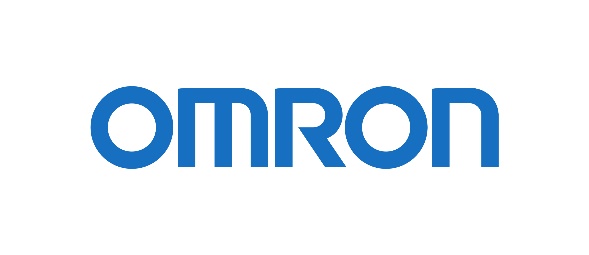 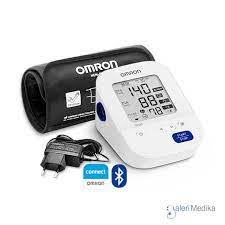 PT. Omron Healthcare Indonesia
Healthcare – Medical Supplies
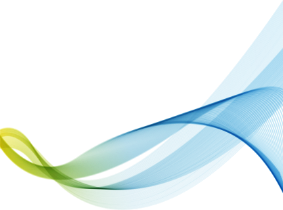 SAI SERVICES
Let us distribute yours!
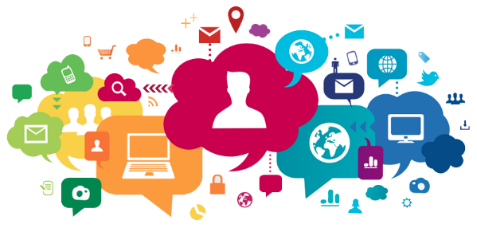 TRADE MARKETING                   MANAGEMENT
LOGISTICS
CHANNEL  MANAGEMENT
DISTRIBUTION
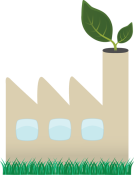 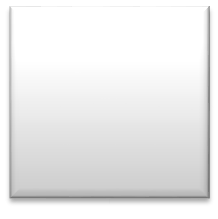 Medan
 Pekanbaru
 Padang
 Palembang
 Lampung
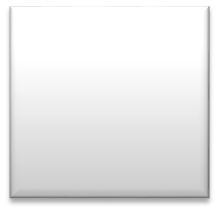 Jakarta
 Tangerang
 Bogor
 Bandung
 Cirebon
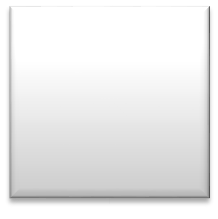 Semarang
 Yogyakarta
 Surabaya
 Kediri
 Malang
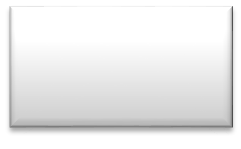 Denpasar
 Makasar
 Banjarmasin
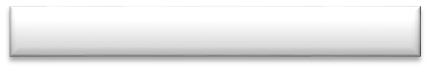 Karawang, Serang, Solo, Tasik
SAI BRANCHES
Let us distribute yours!
18 Branches
DC
Distribution Center
2 Sub Branches (Depo)
Purwokerto
 Jember
Batam, Tj Pinang, Bengkulu, Bangka, Kupang, Maumere ,Merauke, Ternate, Mimika, Jayapura, Sorong, Maumere, Ambon, Palu, Polewali, Kendari, Lombok, Pangkalan Bun, Manado, Samarinda.
20 Sub Dist
4 Sales Point
Sales Point
SAI BRANCHES
Let us distribute yours!
DC
DC
Distribution Center
2 Sub Branches (Depo)
18 Branches
20 Sub Dist
4 Sales Point
Sales Point
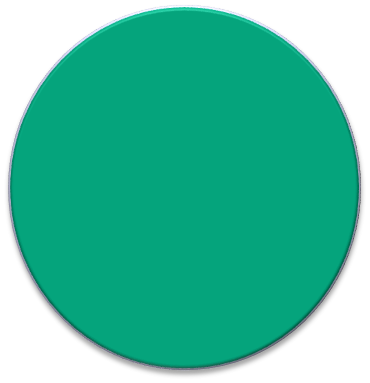 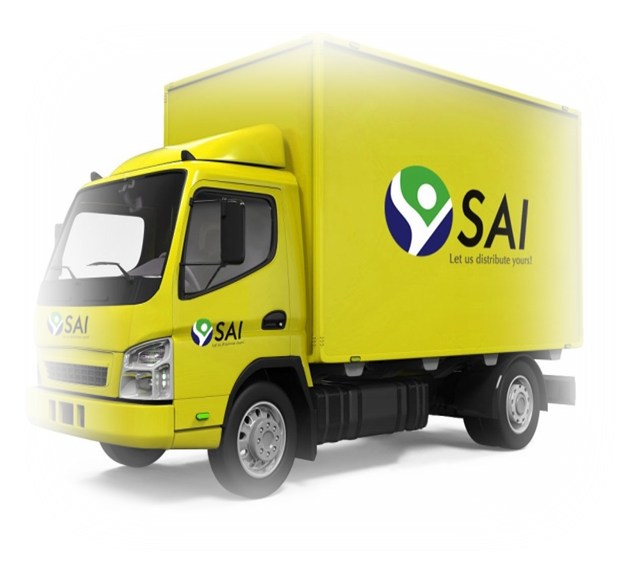 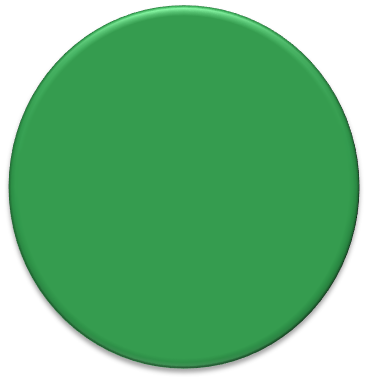 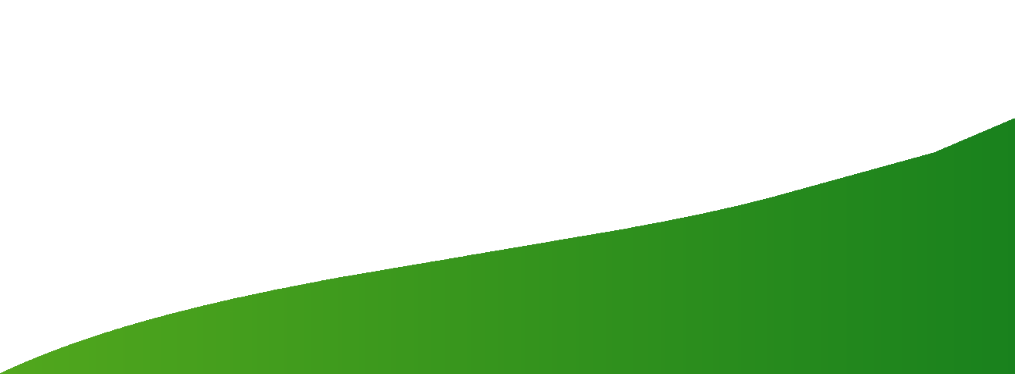 More Than 
100 delivery vans
FLEETS AND SALES FORCES
Let us distribute yours!
Approximately 45.000
Registered Outlets
With 25.000
Active Outlets
150
salesforces
45.152
total outlets
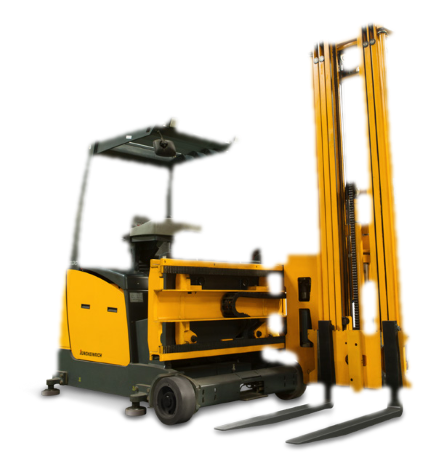 WAREHOUSE FACILITIES
Let us distribute yours!
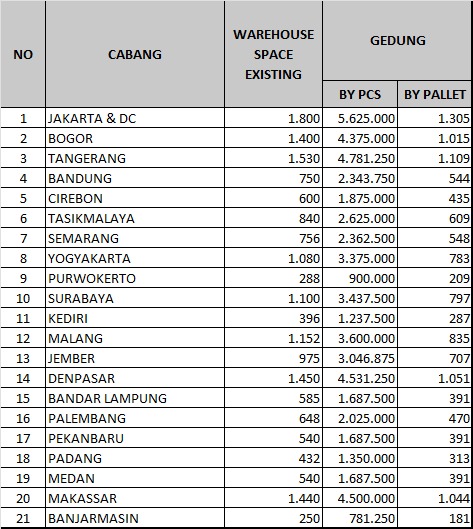 Main distribution center warehouse located 
    at  Pulo Gadung, Jakarta Timur
 Thousands  of  pallet position capacity.
 Safe handling supported by reach trucks,
 Tri-Lateral Stacker ,  shrink pack and
    stripping machines
 Front  distribution center located  around 
    Indonesia
 Electronic data processing by  New SQL 
    platform and WMS System
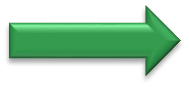 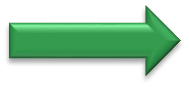 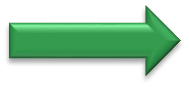 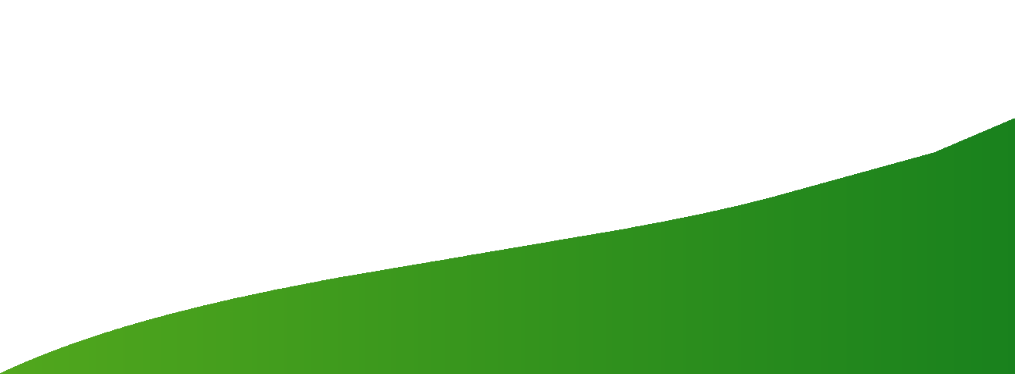 IT FACILITIES
Let us distribute yours!
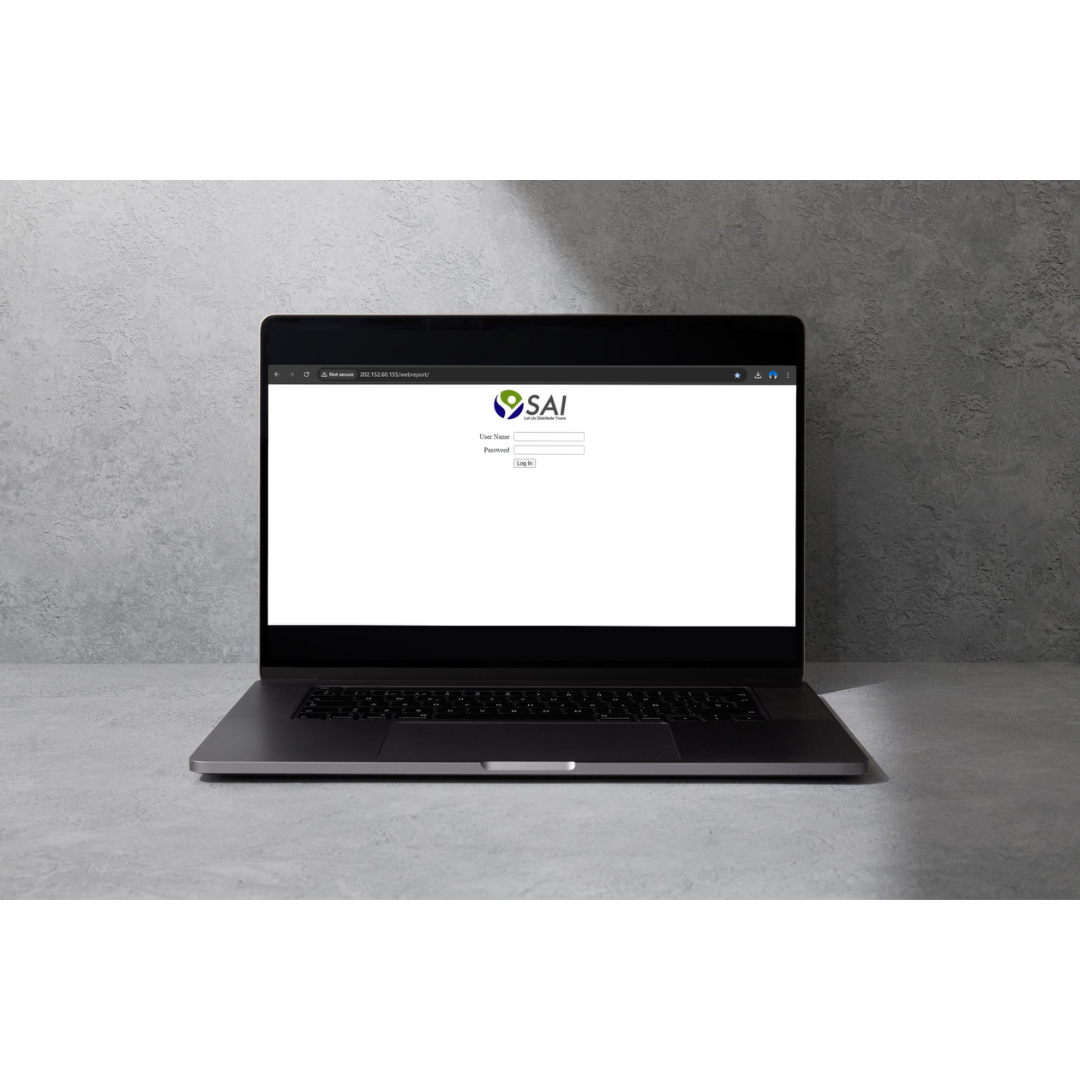 Online Salesman Order
WMS System
Web Report
SAI
SAI Data Center (Server)
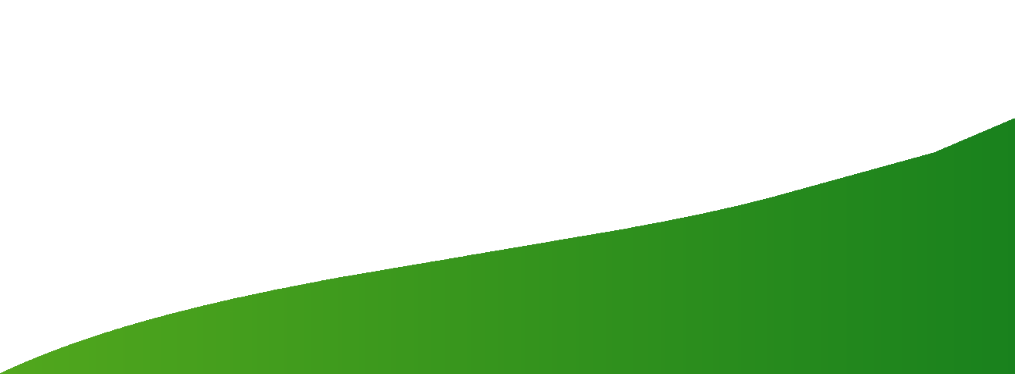 IT FACILITIES
Let us distribute yours!
TAMPILAN WEB REPORT
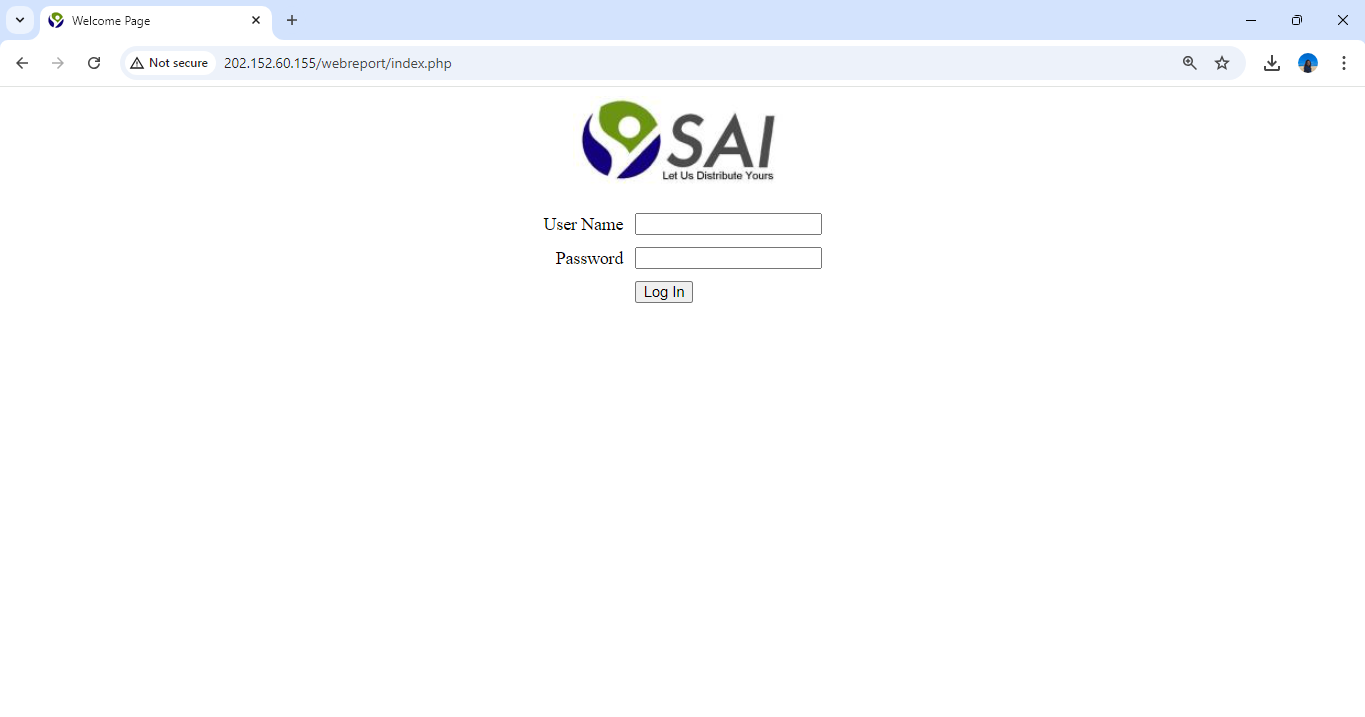 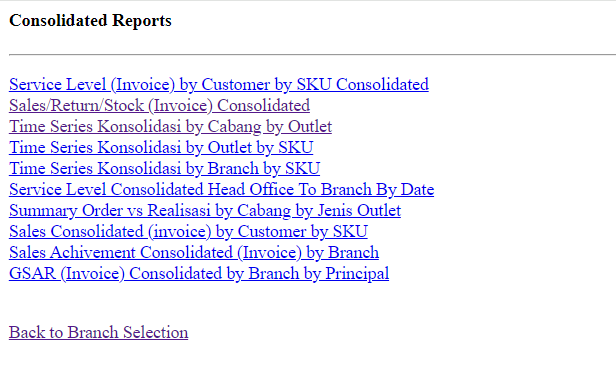 1. Tampilan Login Webreport
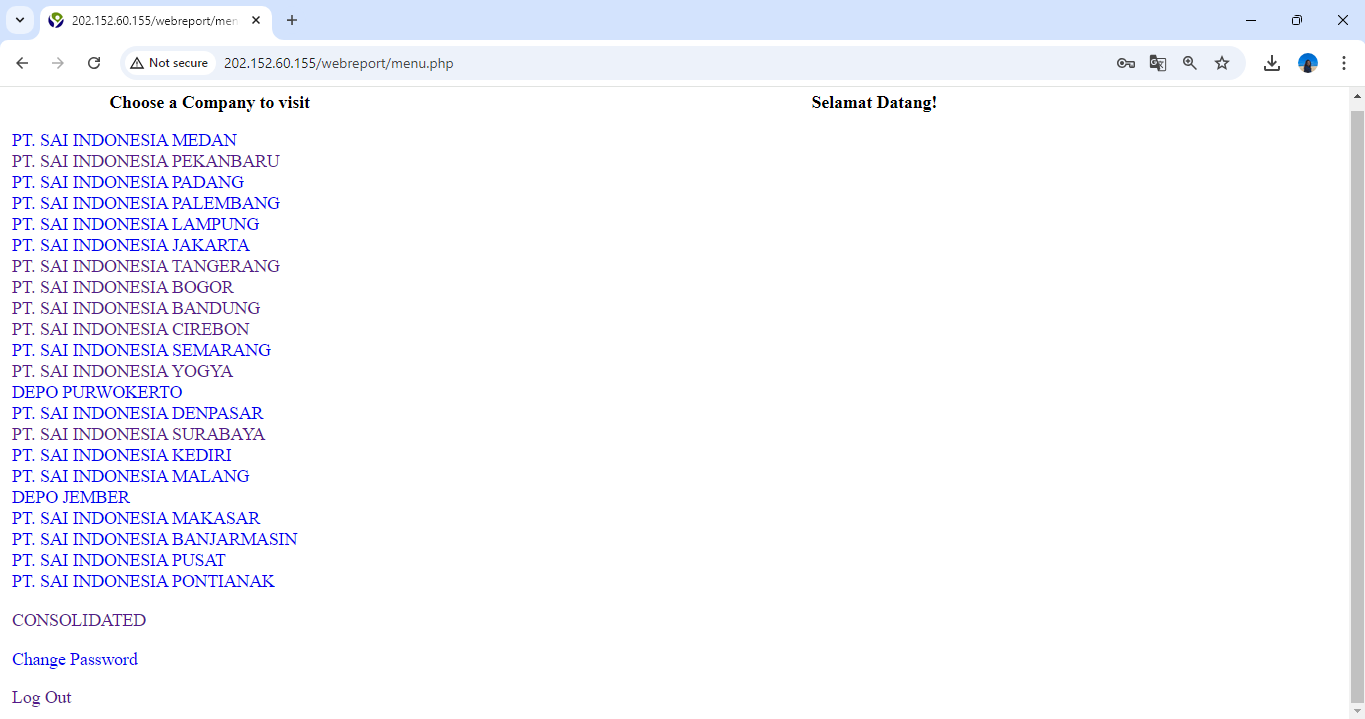 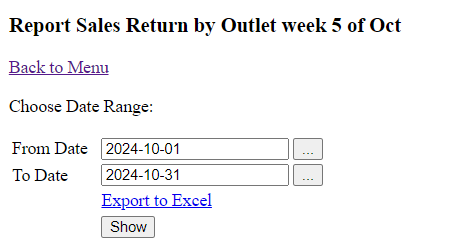 3. Pilihan Consolidated
4. Data pada Webreport dapat
    diexport menjadi format Excel
2. Pilihan Cabang Terkait
Let us distribute yours!
OTHER  SERVICE
DISTRIBUTION ON LINE
Let us distribute yours!
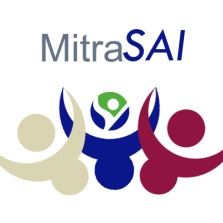 Order Application
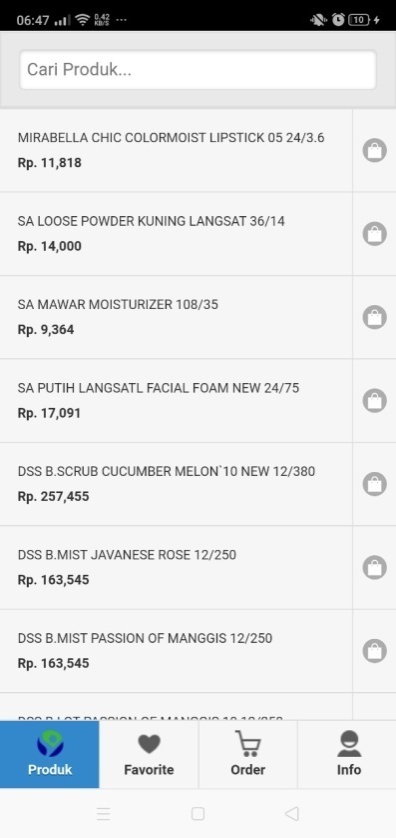 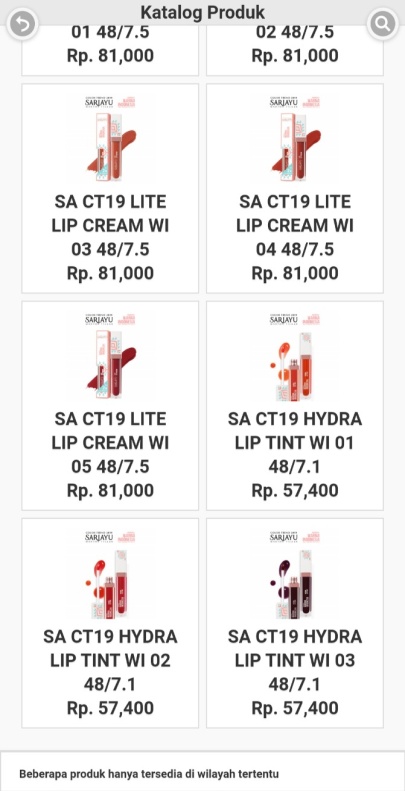 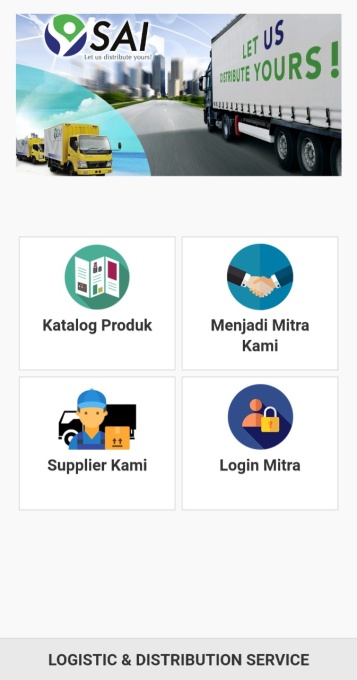 OUTBOND LOGISTIC
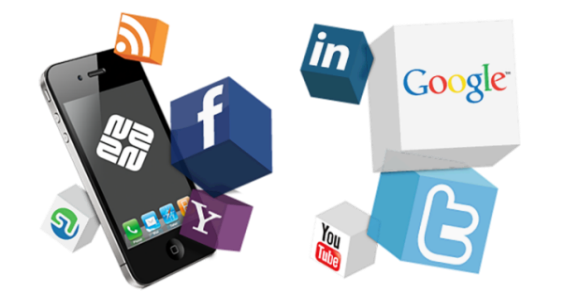 Let us distribute yours!
OTHER  SERVICE
DISTRIBUTION ON LINE
Let us distribute yours!
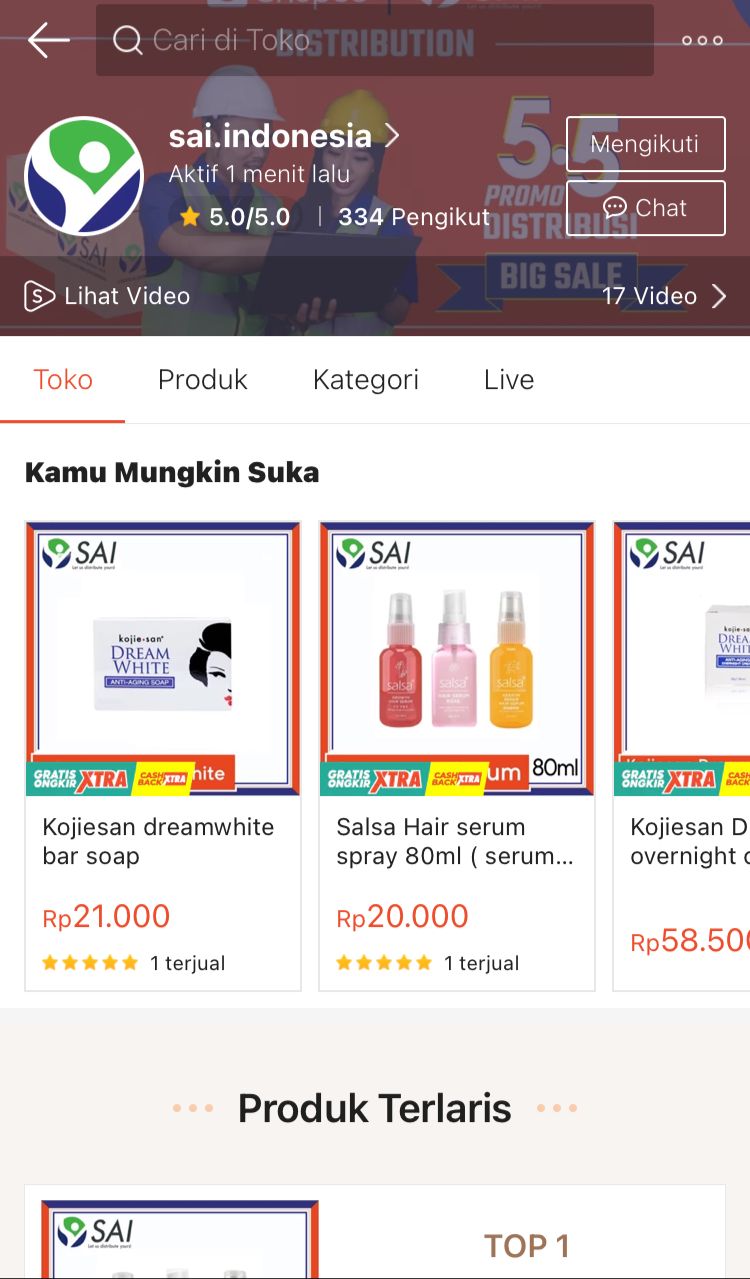 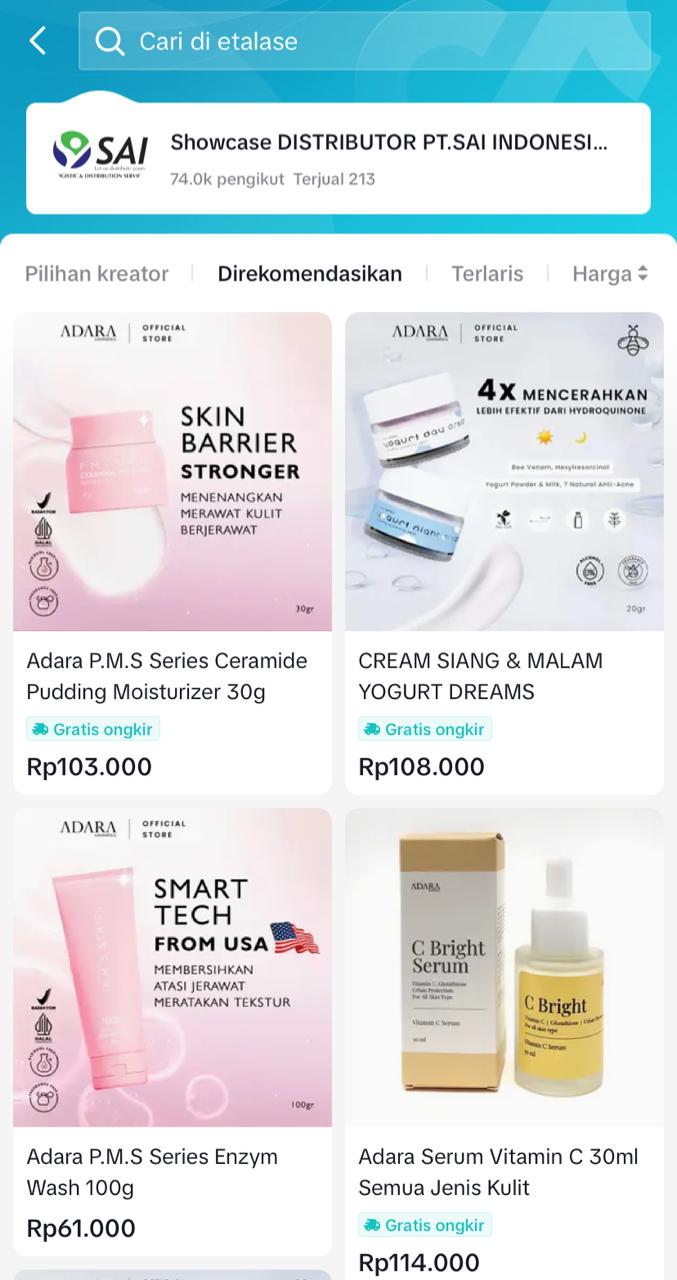 ONLINE SHOP
OUTBOND LOGISTIC
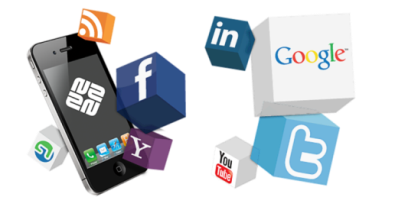 THANK YOU
Let us distribute yours!
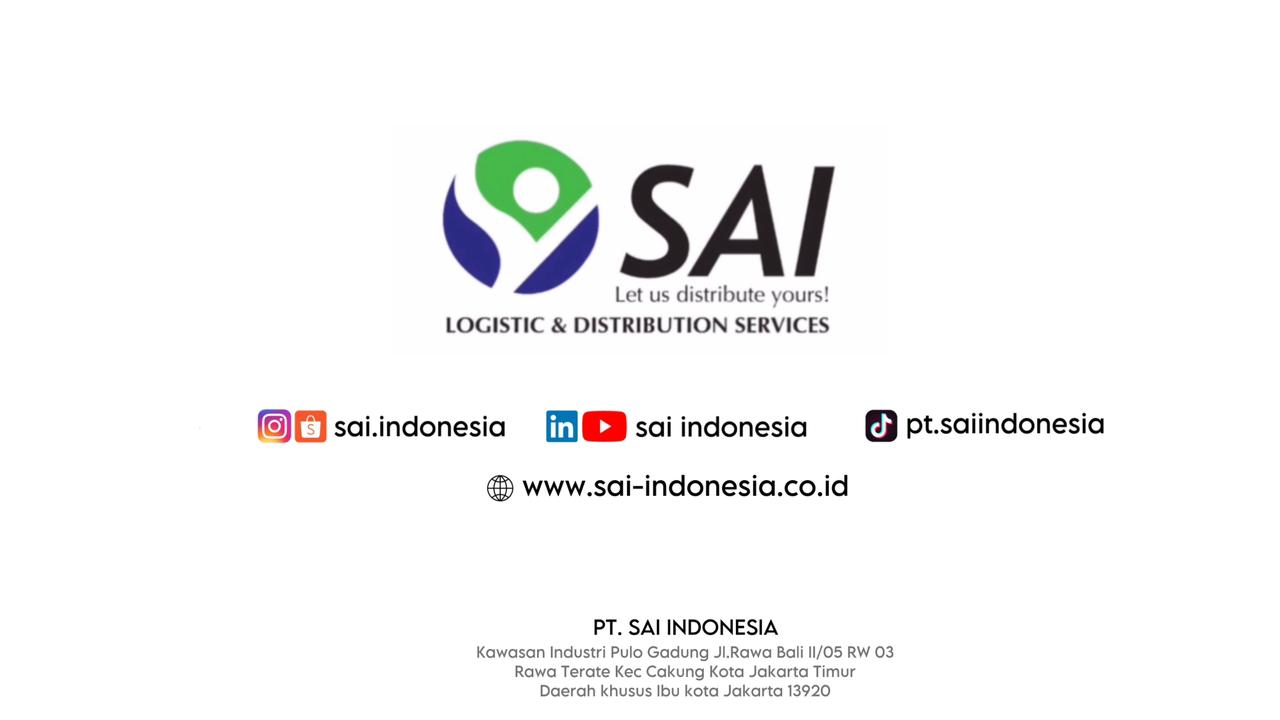 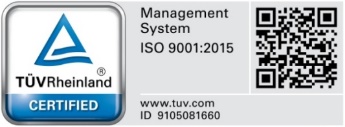